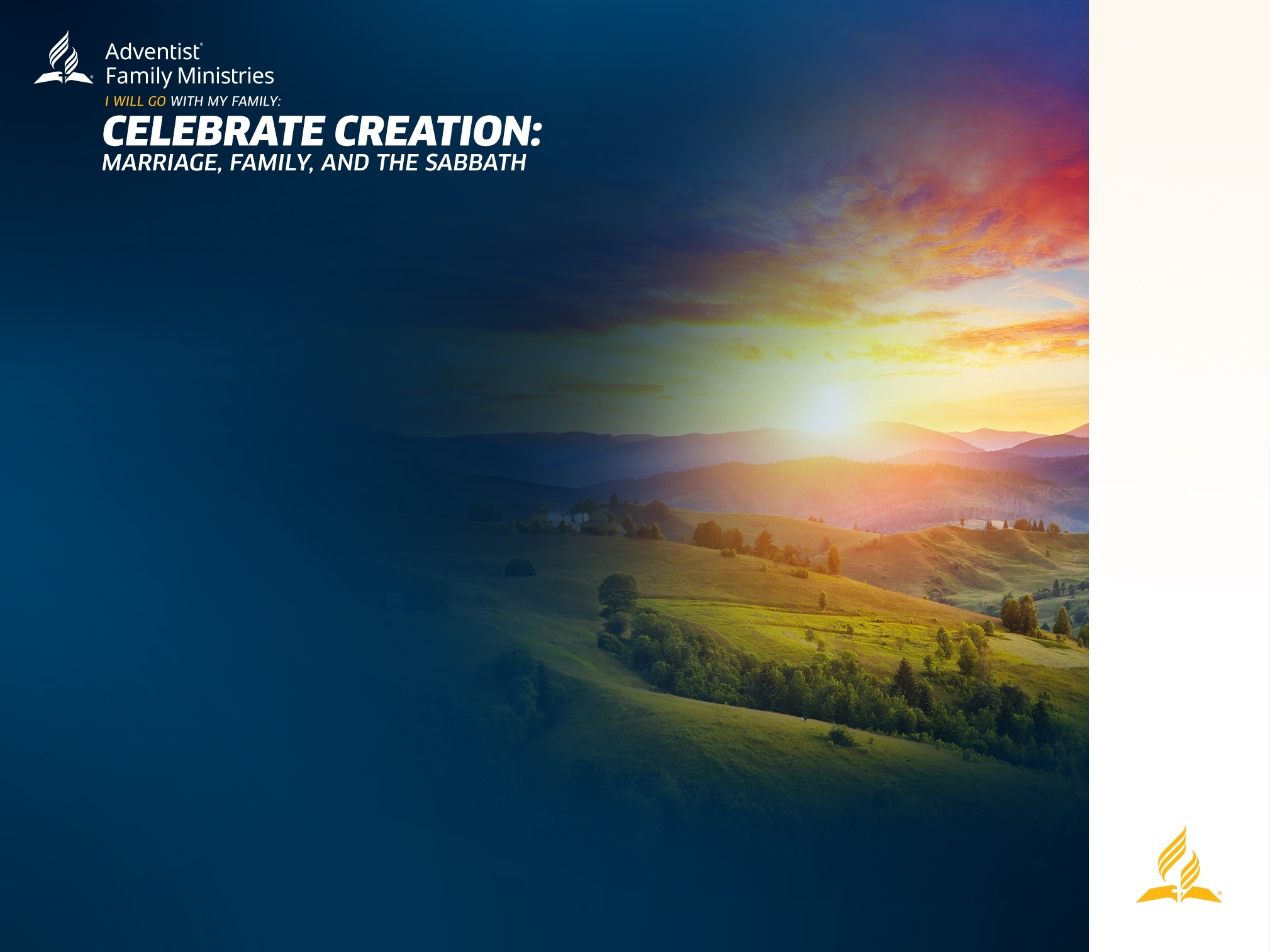 ВОЗВЕЛИЧИВАЯ ТВОРЕНИЕ:
БРАК, СЕМЬЮ И СУББОТУ
ВЫДЕЛЯТЬ ВРЕМЯ ДЛЯ ОТДЫХА: 
70 СПОСОБОВ ПОМОЧЬ РЕБЕНКУ 
с ДИСРЕГУЛЯЦИЕЙ УСПОКОИТЬ ВЕГЕТАТИВНУЮ НЕРВНУЮ СИСТЕМУ
Выступающий: (добавить имя)
Bryan Cafferky, PhD, MDiv, LMFT, CFLE is an Associate Professor in the School of Behavioral Health at Loma Linda University, Loma Linda, California, USA.
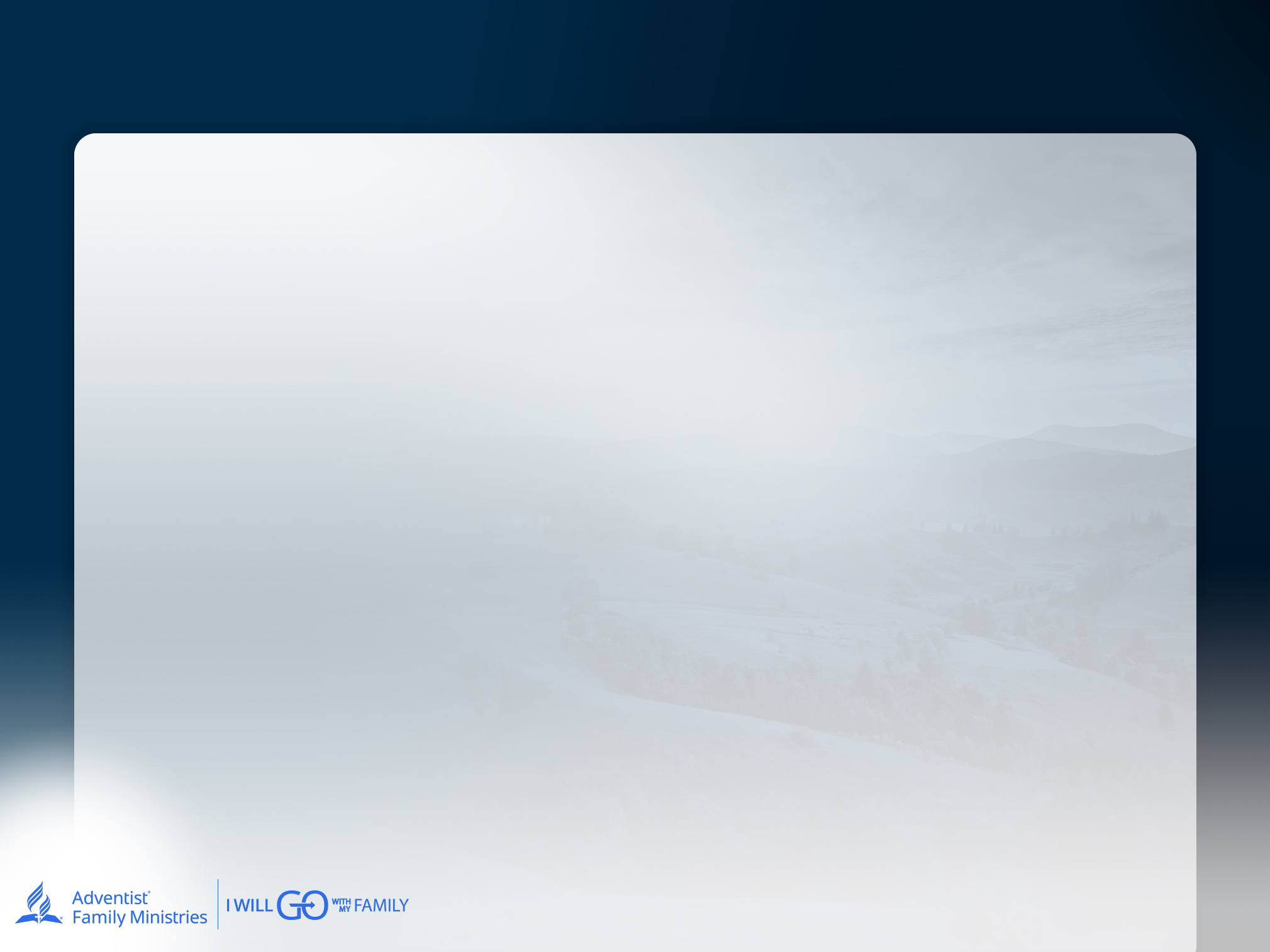 Благодаря интерактивным презентациям и упражнениям родители получат ценные знания и практические методы для того, чтобы помочь своим детям расслабиться во время стресса
ЦЕЛЬ
На этом семинаре родители узнают о 70 различных сенсорных упражнениях, которые помогут ребенку успокоиться во время стресса. 
Родители узнают о вегетативной нервной системе (ВНС) своего ребенка, о том, как выглядит дисрегуляция у детей, и о том, как поддержать ребенка с дисрегуляцией через восприятие окружающего мира с помощью чувств.
Благодаря интерактивным презентациям и упражнениям родители получат ценные знания и практические методы для того, чтобы помочь своим детям расслабиться во время стресса
.
ВЫДЕЛЯТЬ ВРЕМЯ ДЛЯ ОТДЫХА: 70 СПОСОБОВ ПОМОЧЬ РЕБЕНКУ С ДИСРЕГУЛЯЦИЕЙ УСПОКОИТЬ ВЕГЕТАТИВНУЮ НЕРВНУЮ СИСТЕМУ
[Speaker Notes: ЦЕЛЬ СЕМИНАРА
На этом семинаре родители смогут освоить 70 различных сенсорных упражнений, кото- рые помогут ребенку успокоиться во время стресса. В ходе семинара они узнают о том, как работает вегетативная нервная система (ВНС) у ребенка; поймут, как проявляется дисрегуляция (трудности с самоконтролем) и научатся поддерживать ребенка, опираясь на их чувственное восприятие окружающего мира. Благодаря интерактивным презента- циям и упражнениям родители получат цен- ные знания и практические методы для того, чтобы помочь своему ребенку расслабиться во время стресса.]
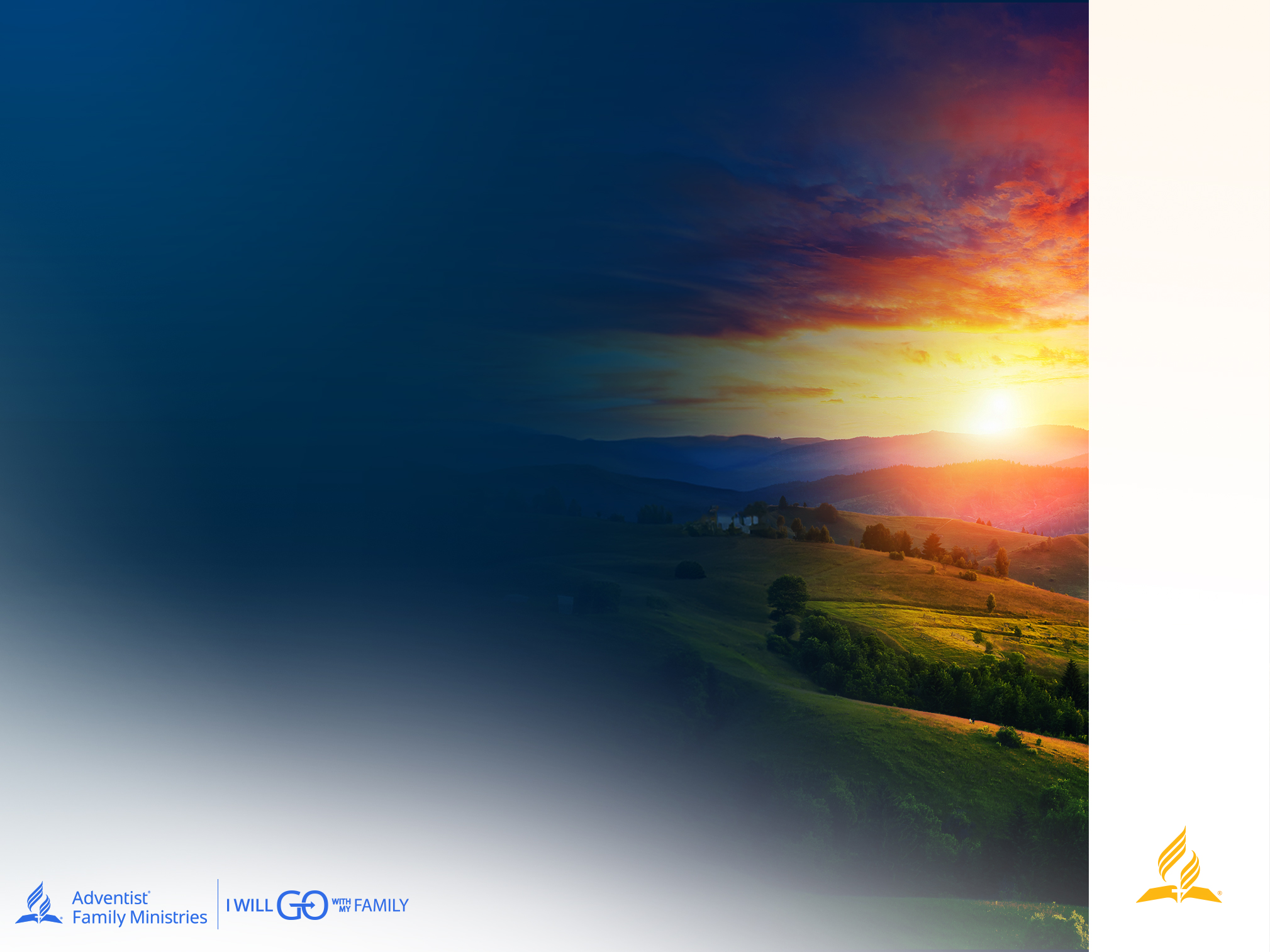 ВЫДЕЛЯТЬ ВРЕМЯ ДЛЯ ОТДЫХА: 70 СПОСОБОВ ПОМОЧЬ РЕБЕНКУ С ДИСРЕГУЛЯЦИЕЙ УСПОКОИТЬ ВЕГЕТАТИВНУЮ НЕРВНУЮ СИСТЕМУ
ОПИСАНИЕ РАБОТЫ В ГРУППАХ
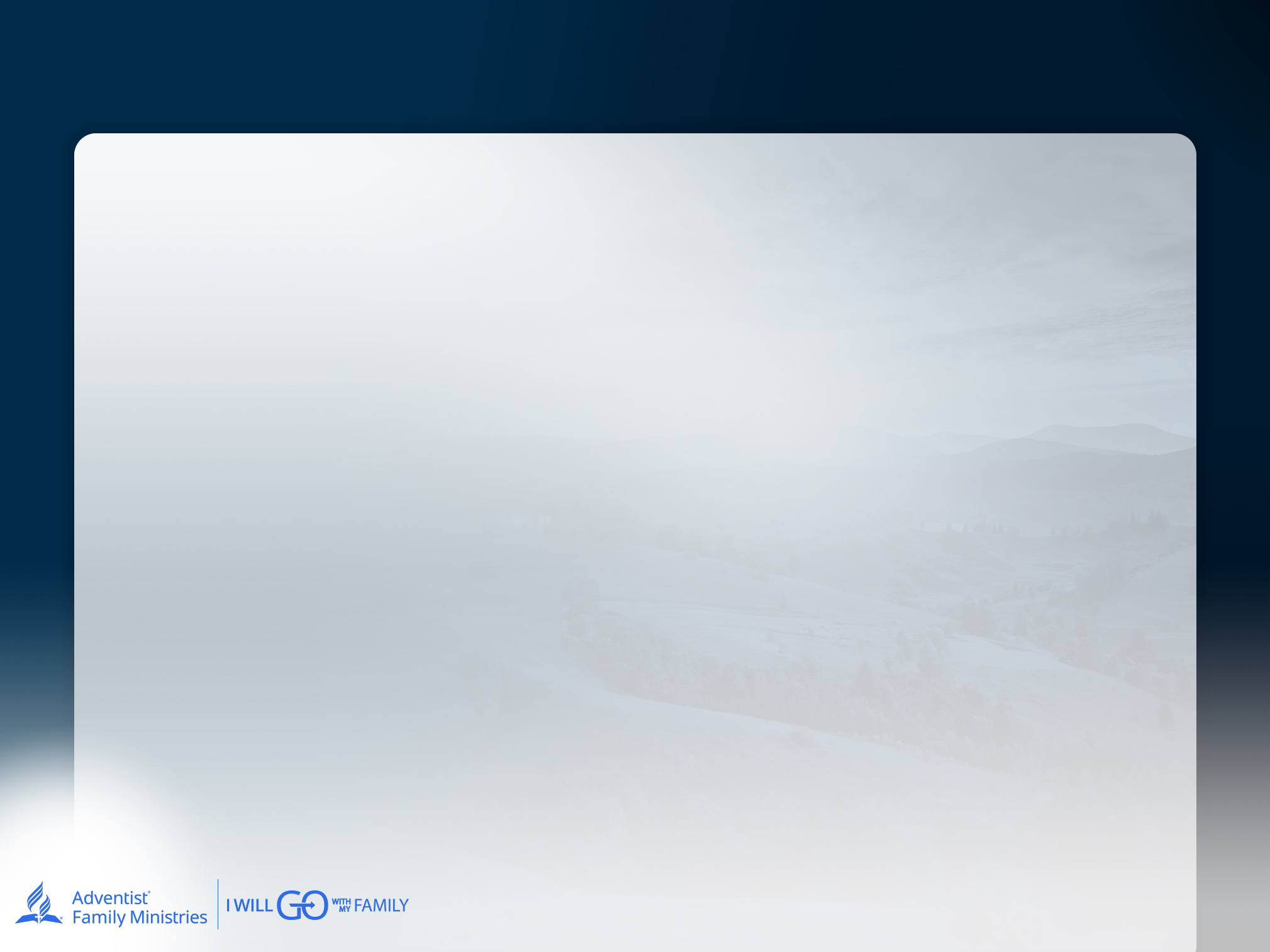 РАБОТА В ГРУППАХ
Состав групп ~12 родителей в группе.

Поделитесь в группе что вы ожидаете получить на этом семинаре (одно ожидание)
ВЫДЕЛЯТЬ ВРЕМЯ ДЛЯ ОТДЫХА: 70 СПОСОБОВ ПОМОЧЬ РЕБЕНКУ С ДИСРЕГУЛЯЦИЕЙ УСПОКОИТЬ ВЕГЕТАТИВНУЮ НЕРВНУЮ СИСТЕМУ
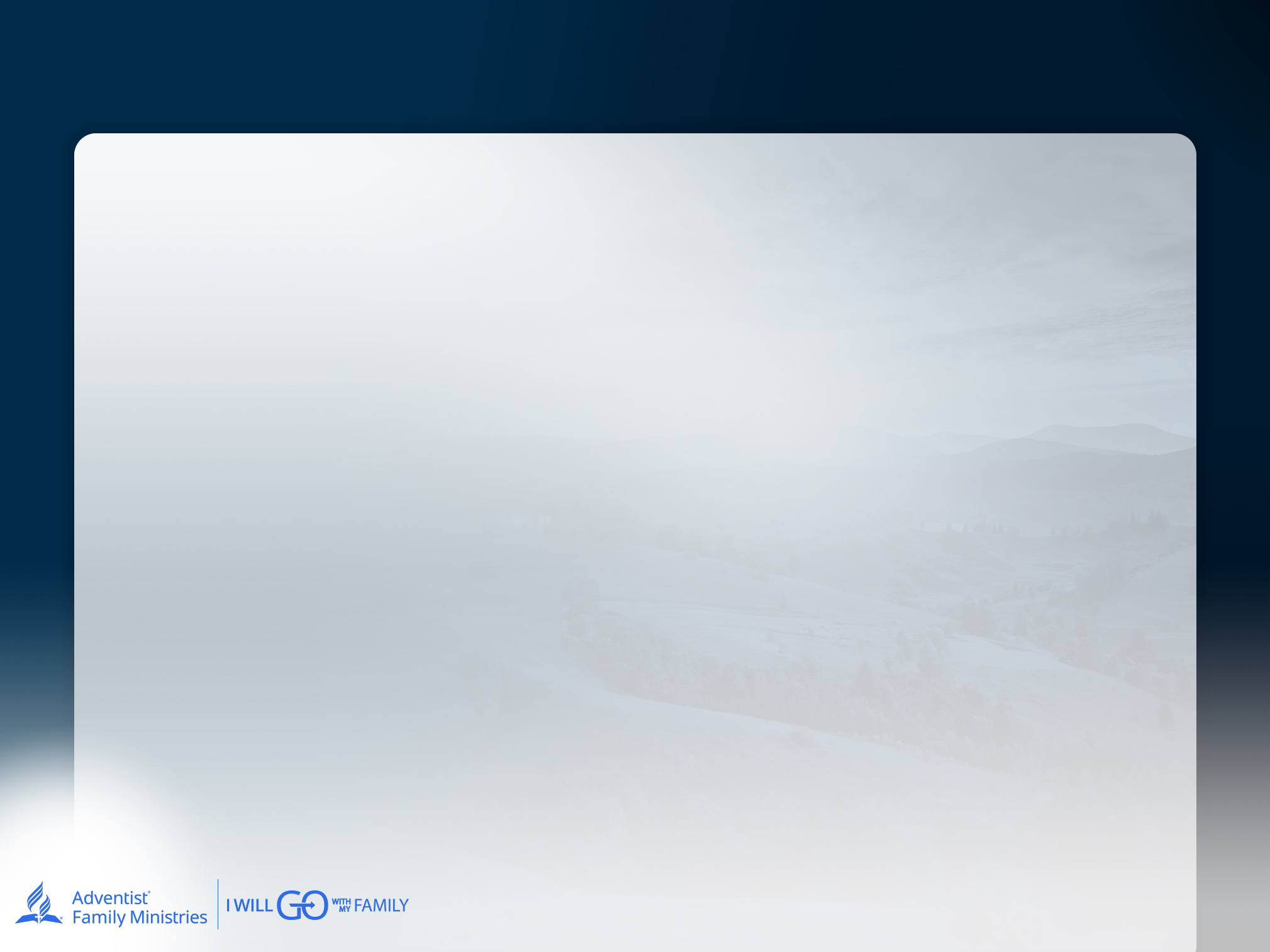 ПОНИМАНИЕ ДИСРЕГУЛЯЦИИ У ДЕТЕЙ
Детская дисрегуляция — это нормальное биологическое явление. Под дисрегуляцией подразумевается неспособность управления своими эмоциями и поведением, как правило связанных с сильными физиологическими изменениями. 
Дети показывают нам, что они находятся в состоянии дисрегуляции, разными способами. У некоторых детей это проявляется в поведении, например, громкие выпады или агрессивное (даже деструктивное) поведение, кризис подросткового периода или импульсивное поведение
ВЫДЕЛЯТЬ ВРЕМЯ ДЛЯ ОТДЫХА: 70 СПОСОБОВ ПОМОЧЬ РЕБЕНКУ С ДИСРЕГУЛЯЦИЕЙ УСПОКОИТЬ ВЕГЕТАТИВНУЮ НЕРВНУЮ СИСТЕМУ
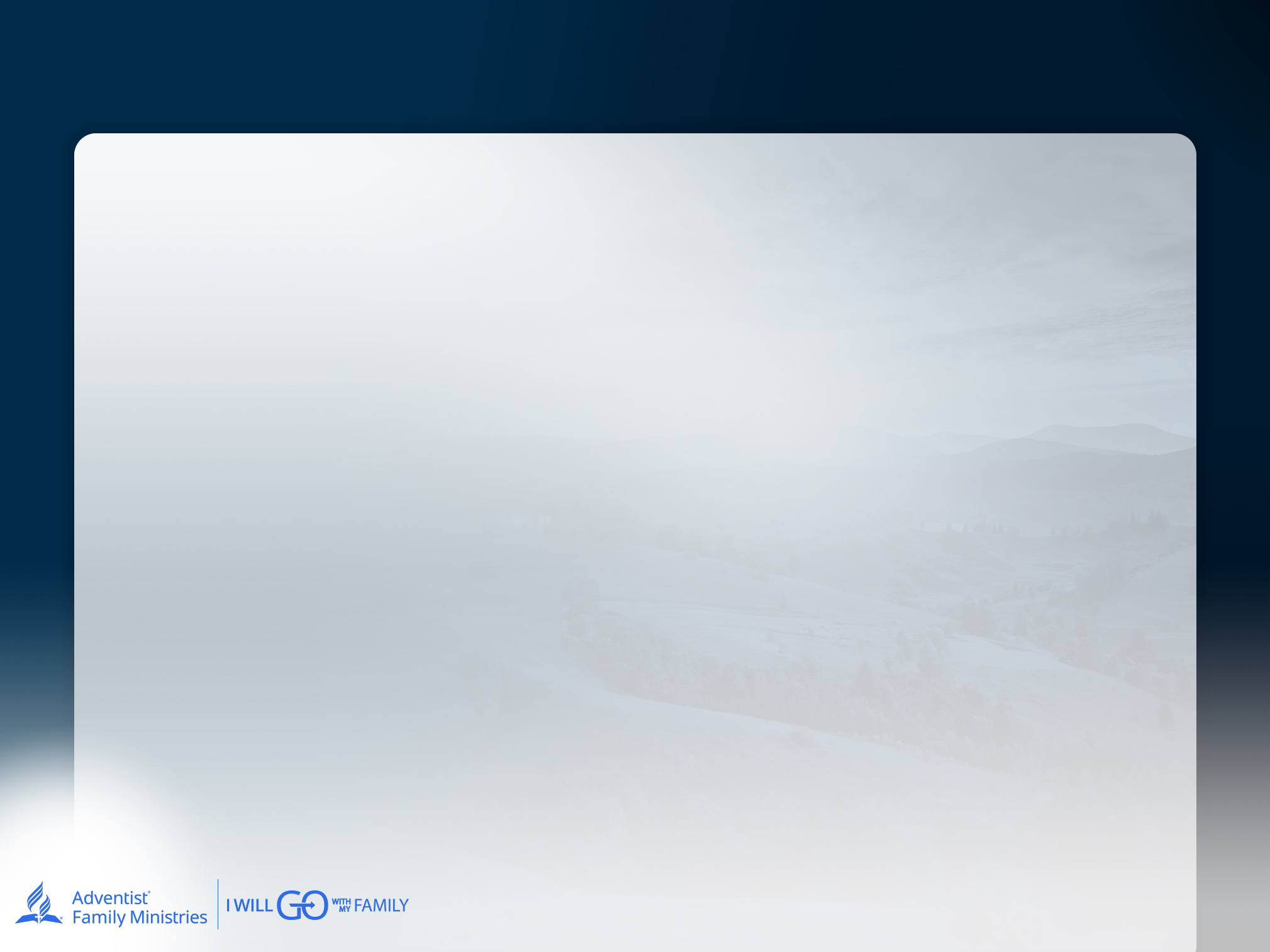 ПОНИМАНИЕ ДИСРЕГУЛЯЦИИ У ДЕТЕЙ
У других детей дисрегуляция может проявляться в виде внутренних болей и переживаний, таких как боли в животе или головные боли, замкнутость, глубокая печаль или тревога, отсутствие концентрации внимания 
Наша долгосрочная цель как родителей состоит в том, чтобы (а) лучше понять, как наши дети испытывают дисрегуляцию, и (б) помочь нашим детям применять навыки эмоциональной регуляции, чтобы они становились все более эффективными в управлении дистрессом.
ВЫДЕЛЯТЬ ВРЕМЯ ДЛЯ ОТДЫХА: 70 СПОСОБОВ ПОМОЧЬ РЕБЕНКУ С ДИСРЕГУЛЯЦИЕЙ УСПОКОИТЬ ВЕГЕТАТИВНУЮ НЕРВНУЮ СИСТЕМУ
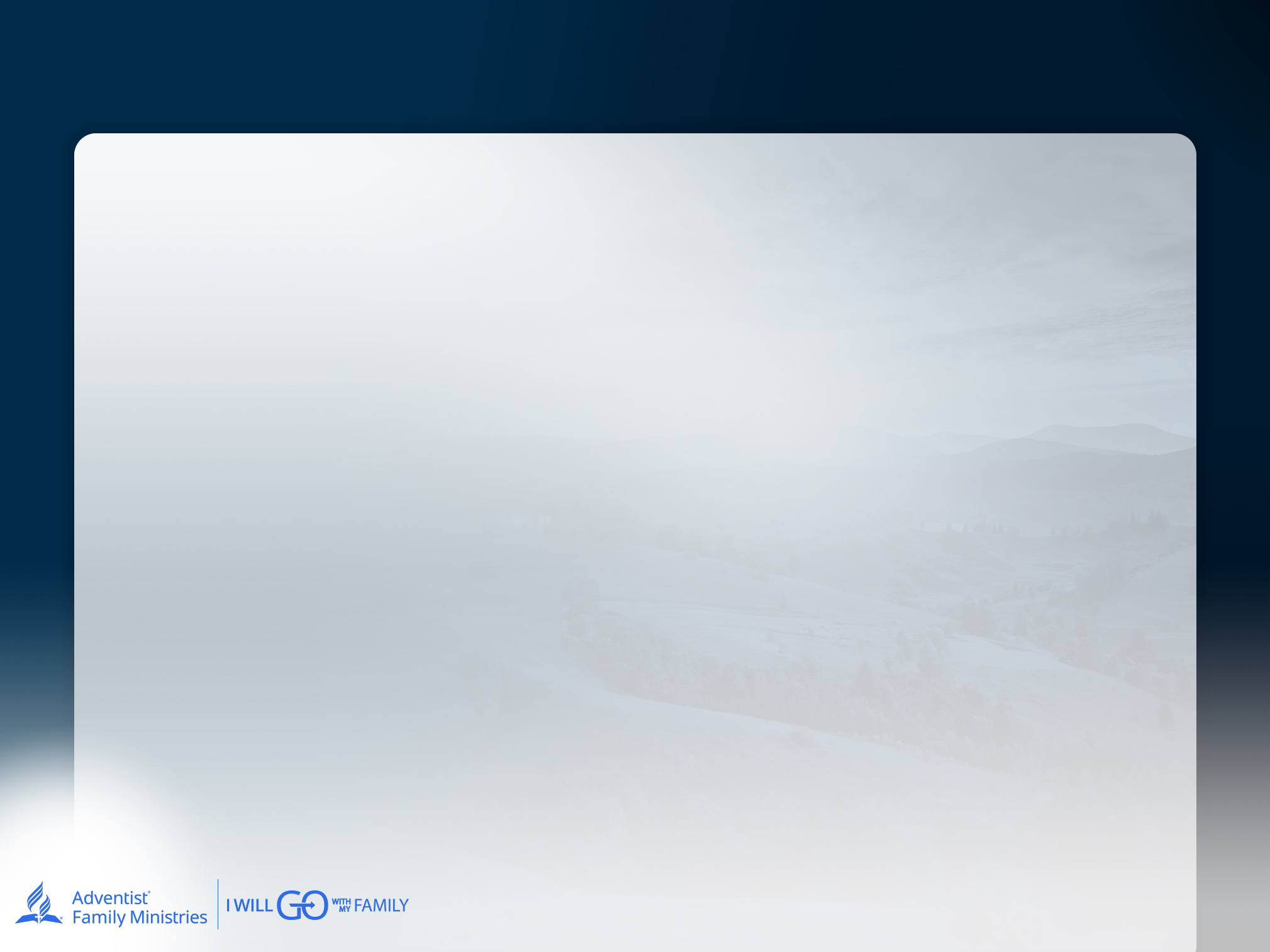 НАКОПЛЕНИЕ ЭМОЦИОНАЛЬНОГО СТРЕССА
Каждый стрессовый фактор, каким бы незначительным он ни был, может привести к тому, что дети почувствуют себя разбитыми. Хотя некоторые люди могут винить последнюю каплю воды в том, что чашка переполнилась, на самом деле дисрегуляция является результатом накопления стрессовых факторов, которые уже наполнили чашку до краев 		 			Cole et al., 1994; Epel et al., 2018; Lampert et al., 2016
ВЫДЕЛЯТЬ ВРЕМЯ ДЛЯ ОТДЫХА: 70 СПОСОБОВ ПОМОЧЬ РЕБЕНКУ С ДИСРЕГУЛЯЦИЕЙ УСПОКОИТЬ ВЕГЕТАТИВНУЮ НЕРВНУЮ СИСТЕМУ
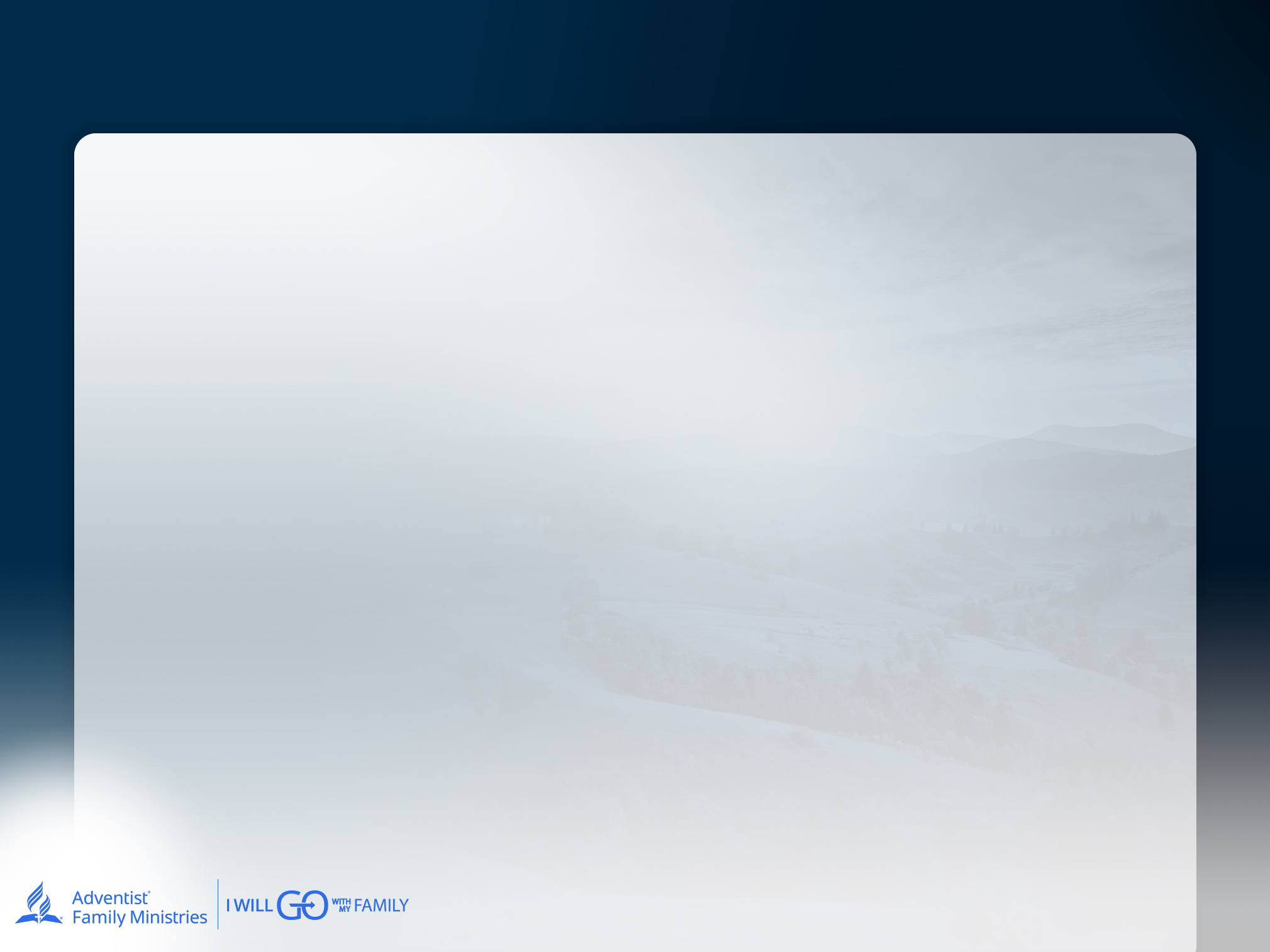 EXAMPLES OF CUMULATIVE STRESSORS
Напряжение дома или какое-то разочарование в школе
Чувство одиночества или непонимания
Ощущение жара, зуда, недомогания или боли
Нарушение сна
Обезвоживание, нехватка питательных веществ
ВЫДЕЛЯТЬ ВРЕМЯ ДЛЯ ОТДЫХА: 70 СПОСОБОВ ПОМОЧЬ РЕБЕНКУ С ДИСРЕГУЛЯЦИЕЙ УСПОКОИТЬ ВЕГЕТАТИВНУЮ НЕРВНУЮ СИСТЕМУ
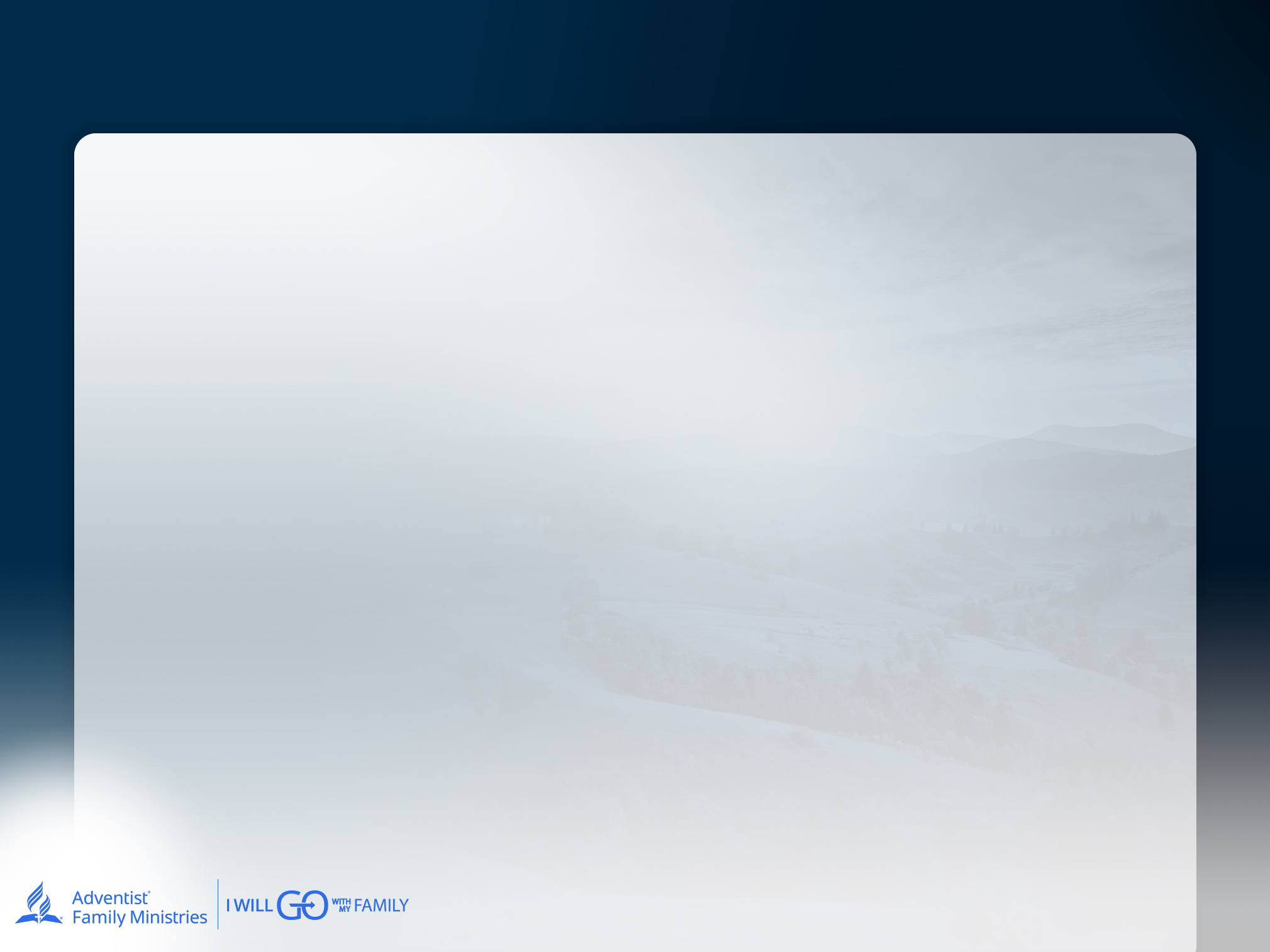 ПРИМЕРЫ НАКОПЛЕННЫХ ФАКТОРОВ СТРЕССА
Изменение привычного распорядка дня
Когнитивные нарушения
Нейробиологические различия 
Генетическая предрасположенность
	 (пример, e.g. Brobeck et al., 2007; Cummings, 1994; Evans & Kim, 2007; Hatherly et al., 2023; Keluskar et al., 2021)
ВЫДЕЛЯТЬ ВРЕМЯ ДЛЯ ОТДЫХА: 70 СПОСОБОВ ПОМОЧЬ РЕБЕНКУ С ДИСРЕГУЛЯЦИЕЙ УСПОКОИТЬ ВЕГЕТАТИВНУЮ НЕРВНУЮ СИСТЕМУ
[Speaker Notes: НАКОПЛЕНИЕ ЭМОЦИОНАЛЬНОГО 
СТРЕССА
Каждый стресс, даже самый незначительный, может вызвать у  детей чувство 
подавленности. Хотя некоторые могут винить последнюю каплю воды в том, что чашка переполнилась, на самом деле дисрегуляция является результатом накопления стрессовых факторов, которые уже наполнили чашку до краев (Cole et al., 1994; Epel et al., 2018; Lampert et al., 2016). Например, стрессовые факторы могут накапливаться в результате напряжения в семье или разочарования в школе, ощущения одиночества или непонимания, а также из-за жары, зуда, плохого самочувствия или боли. Кроме того, к ним могут относиться нарушения сна, обезвоживание, нехватка питательных веществ, изменение привычного распорядка дня, когнитивные нарушения, нейробиологические различия или генетическая предрасположенность (пример, Brobeck et al., 2007; Cummings, 1994; Evans & Kim, 2007; Hatherly et al., 2023; Keluskar et al., 2021).]
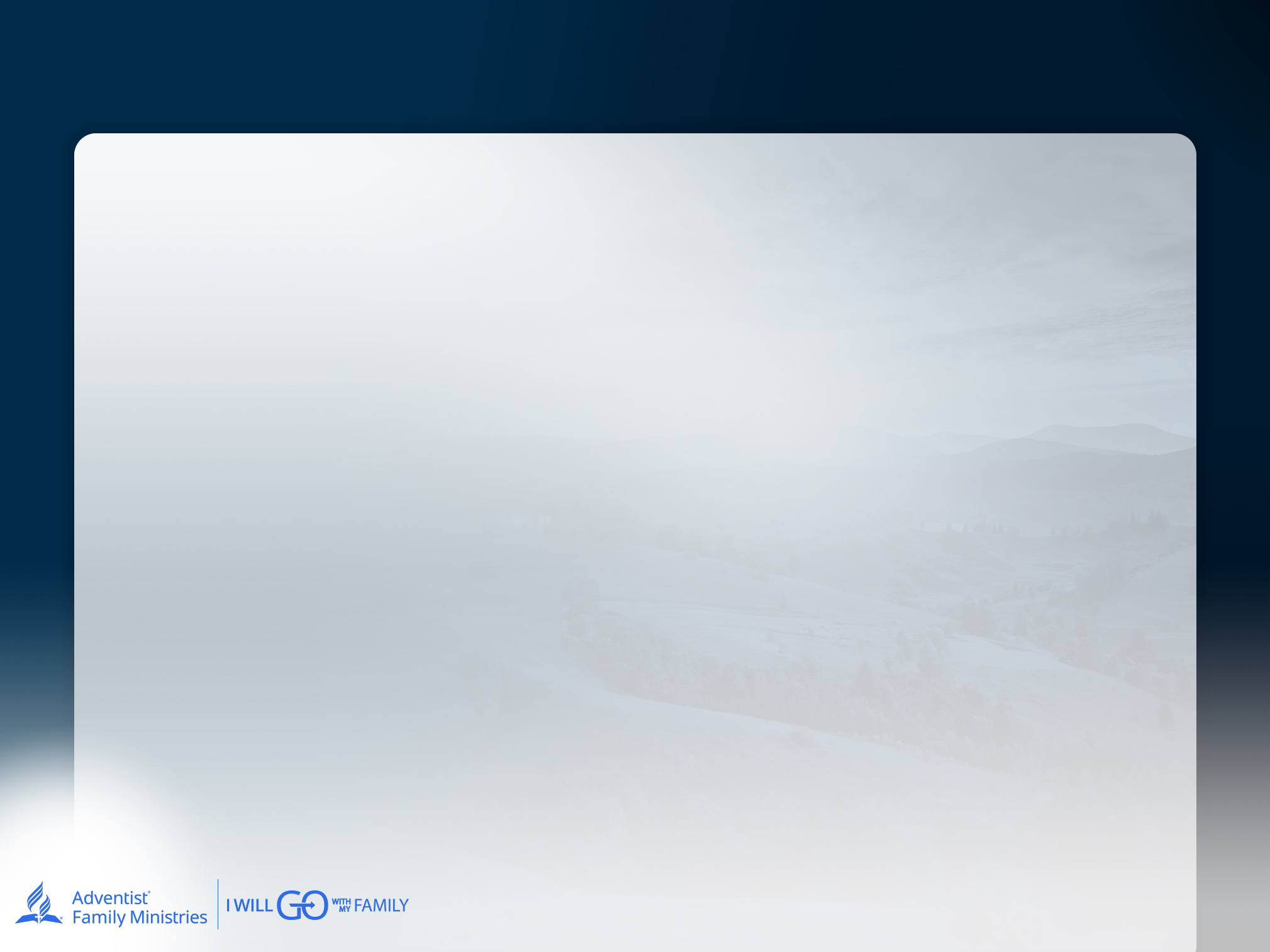 НАКОПЛЕНИЕ СТРЕССА
Родителям, возможно, стоит обратить внимание не на недавнее событие, ставшее триггером, а на часть айсберга, который находится под водой, что способствует дисрегуляции ребенка 
e.g., Glei et al., 2007
ВЫДЕЛЯТЬ ВРЕМЯ ДЛЯ ОТДЫХА: 70 СПОСОБОВ ПОМОЧЬ РЕБЕНКУ С ДИСРЕГУЛЯЦИЕЙ УСПОКОИТЬ ВЕГЕТАТИВНУЮ НЕРВНУЮ СИСТЕМУ
[Speaker Notes: Родителям, возможно, стоит обратить внимание не на недавнее событие, ставшее триггером, а на часть айсберга, который находится под водой, что способствует потере самоконтроля у ребенка (например, Glei et al., 2007). Дети, с которыми трудно, не проблемные; скорее, это замечательные дети, которым просто приходится нелегко. Давайте помнить, что мы сами иногда испытываем трудности с самоконтролем (Carrère & Bowie, 2012; Zimmer- Gembeck et al., 2022).]
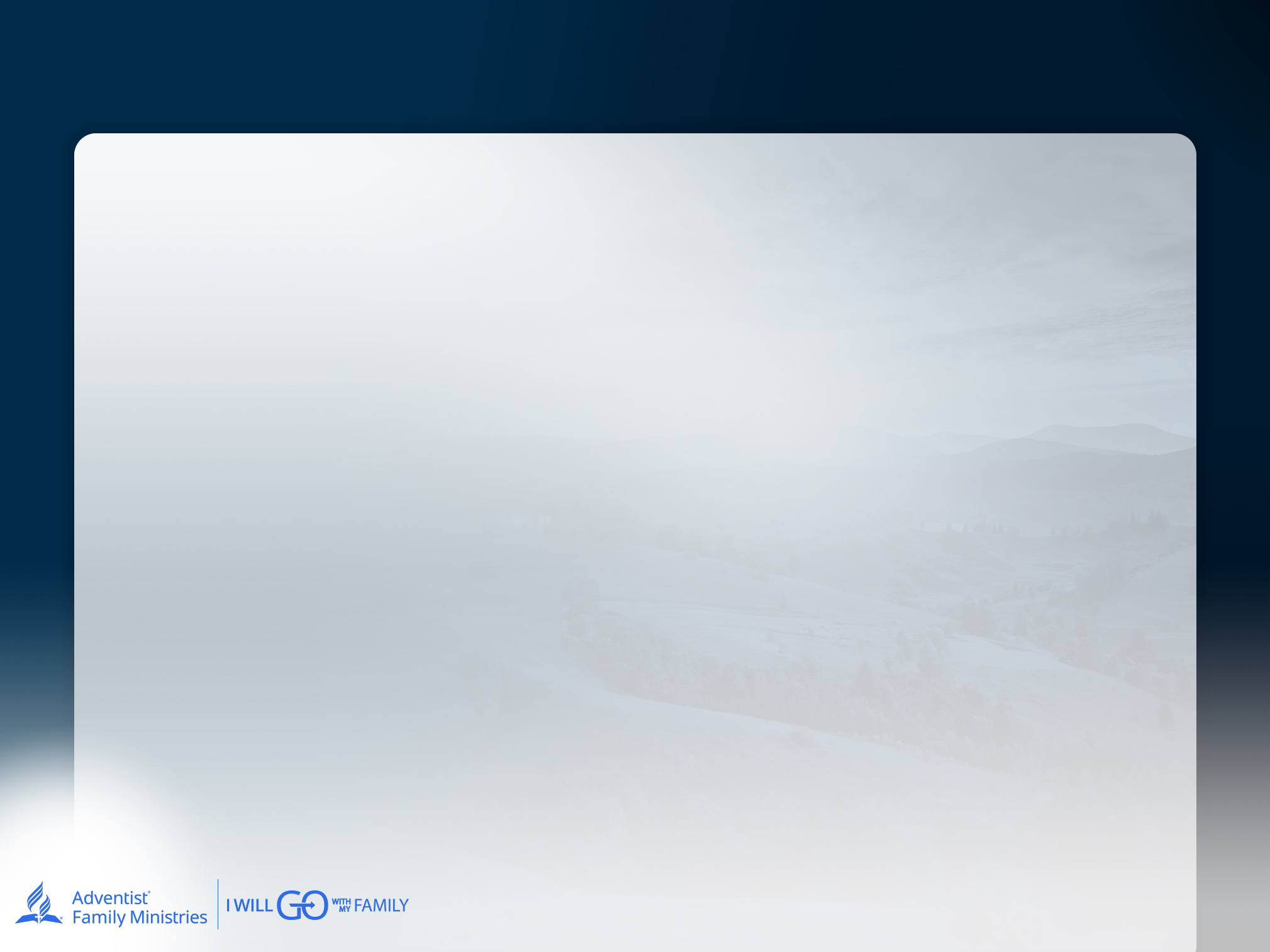 НАКОПЛЕНИЕ ЭМОЦИОНАЛЬНОГО СТРЕССА
Дети, которые доставляют вам неприятности, не плохие; скорее, это хорошие дети, которым приходится нелегко.
основная причина, по которой взрослые расстраиваются из-за детей с дисрегуляцией, заключается в том, что мы сами иногда испытываем трудности с саморегуляцией! 
Carrère & Bowie, 2012; Zimmer-Gembeck et al., 2022
ВЫДЕЛЯТЬ ВРЕМЯ ДЛЯ ОТДЫХА: 70 СПОСОБОВ ПОМОЧЬ РЕБЕНКУ С ДИСРЕГУЛЯЦИЕЙ УСПОКОИТЬ ВЕГЕТАТИВНУЮ НЕРВНУЮ СИСТЕМУ
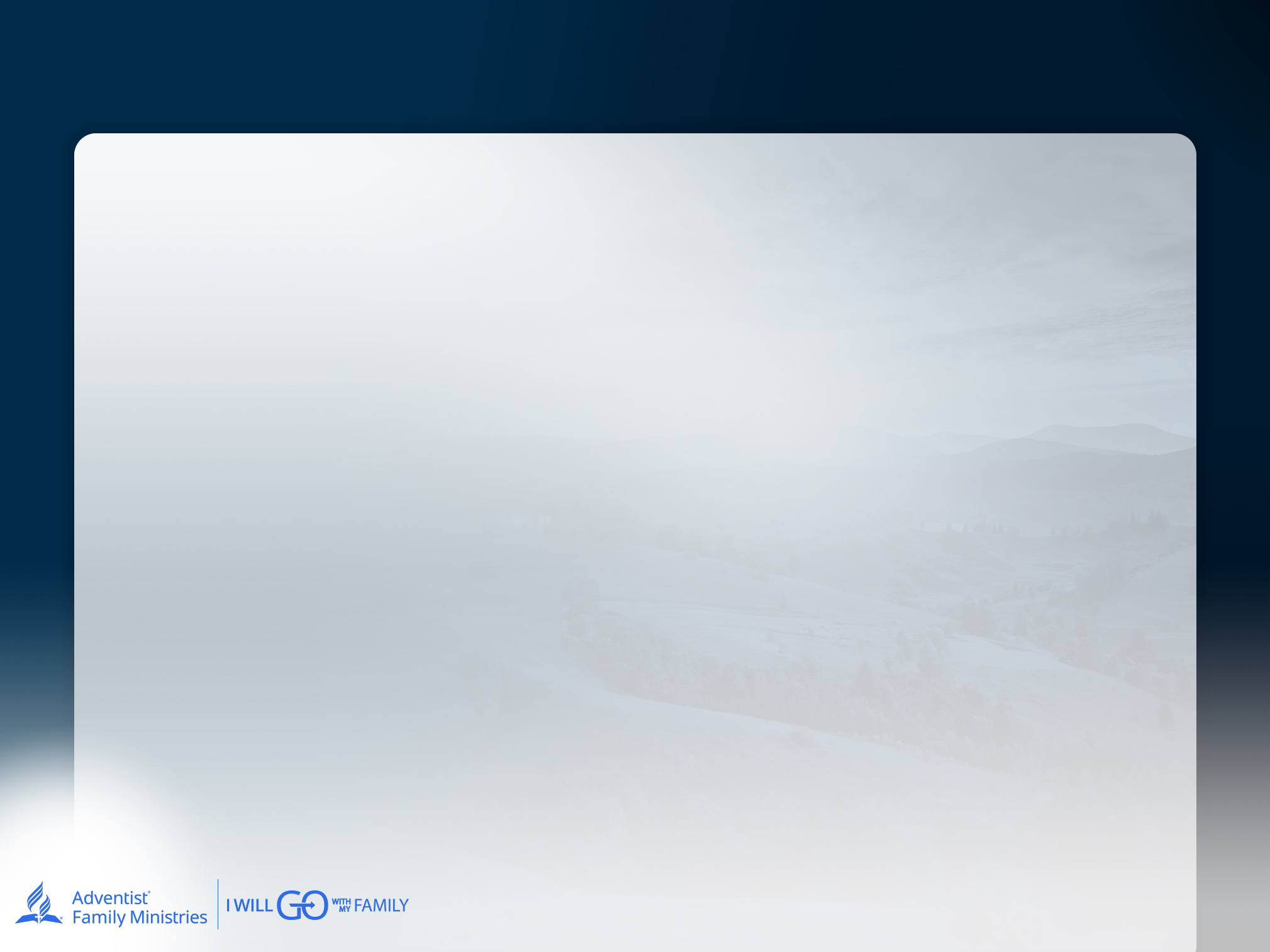 ВЕГЕТАТИВНАЯ НЕРВНАЯ СИСТЕМА 
(СИМПАТИЧЕСКАЯ И ПАРАСИМПАТИЧЕСКАЯ АКТИВАЦИЯ)
Детская дисрегуляция напрямую связана с механизмами выживания «бей, беги, замри или сдавайся». 
Богсоздал людей с вегетативной нервной системой (ВНС) со встроенными реакциями выживания, чтобы помочь нам находится в безопасности 
	Elbers et al., 2018; McCorry, 2007; Musser et al., 2011).
ВЫДЕЛЯТЬ ВРЕМЯ ДЛЯ ОТДЫХА: 70 СПОСОБОВ ПОМОЧЬ РЕБЕНКУ С ДИСРЕГУЛЯЦИЕЙ УСПОКОИТЬ ВЕГЕТАТИВНУЮ НЕРВНУЮ СИСТЕМУ
[Speaker Notes: ВЕГЕТАТИВНАЯ НЕРВНАЯ СИСТЕМА (СИМПАТИЧЕСКАЯ 
И ПАРАСИМПАТИЧЕСКАЯ АКТИВАЦИЯ)
Детская дисрегуляция напрямую связана с механизмами выживания «бей, беги, замри или сдавайся». Бог создал людей с вегетативной нервной системой, которая обеспечивает нам врожденные реакции, помогающие нам оставаться в  безопасности (Elbers et al., 2018; McCorry, 2007; Musser et al., 2011). Вегетативная нервная система делится на две части: симпатическую и парасимпатическую. Симпатическая нервная система отвечает за подготовку нашего организма к выживанию в сложных условиях.]
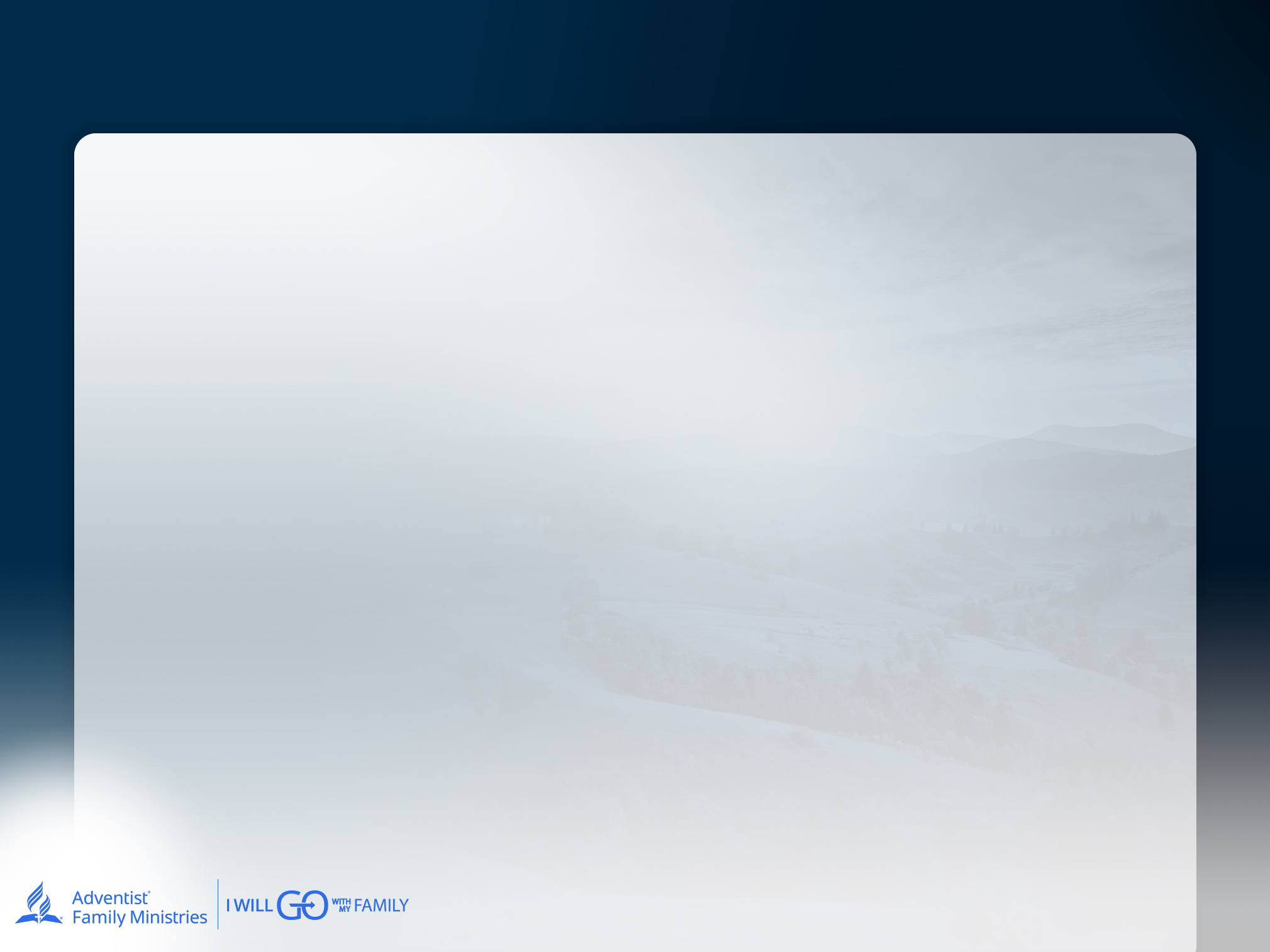 ДВЕ СТОРОНЫ ВЕГЕТАТИВНОЙ НЕРВНОЙ СИСТЕМЫ 
(ВНС)
Симпатическая нервная система готовит нас к выживанию.
Осознание угрозы 
«Бей, беги, замри или сдавайся»
Приводит к значительным физиологическим изменениям
ВЫДЕЛЯТЬ ВРЕМЯ ДЛЯ ОТДЫХА: 70 СПОСОБОВ ПОМОЧЬ РЕБЕНКУ С ДИСРЕГУЛЯЦИЕЙ УСПОКОИТЬ ВЕГЕТАТИВНУЮ НЕРВНУЮ СИСТЕМУ
[Speaker Notes: Парасимпатическая же система, напротив, помогает нам отдыхать и переваривать полученную информацию.
Осознание угрозы, включая неудовлетворенные потребности, вызывает активацию симпатической нервной системы. Это значительно усиливает способность нашего организма быстро и эффективно реагировать на угрозу (Low, 1993; McCorry, 2007). В ответ на угрозу наше тело готовится к  одному из  четырех возможных действий: противостоять угрозе (бей), убежать от нее (беги), стать неподвижным и не реагирующим (замри) либо «подружиться» с потенциальной угрозой (сдавайся) (Freeman & Chapleau, 2013; Porges, 2009; Taylor, 2006). Эта автоматическая активация симпатической нервной системы вызывает значительные физиологические изменения в организме. К ним относятся: повышение уровня гормонов стресса (например, адреналина и кортизола), расширение зрачков, увеличение частоты сердечных сокращений, замедление выделения слюны и перенаправление крови от пищеварительной системы к основным группам мышц (пример, Low, 2011). Поэтому, когда ребенок понимает, что приближается угроза, его организм автоматически переключается в режим выживания, как и было задумано Богом.]
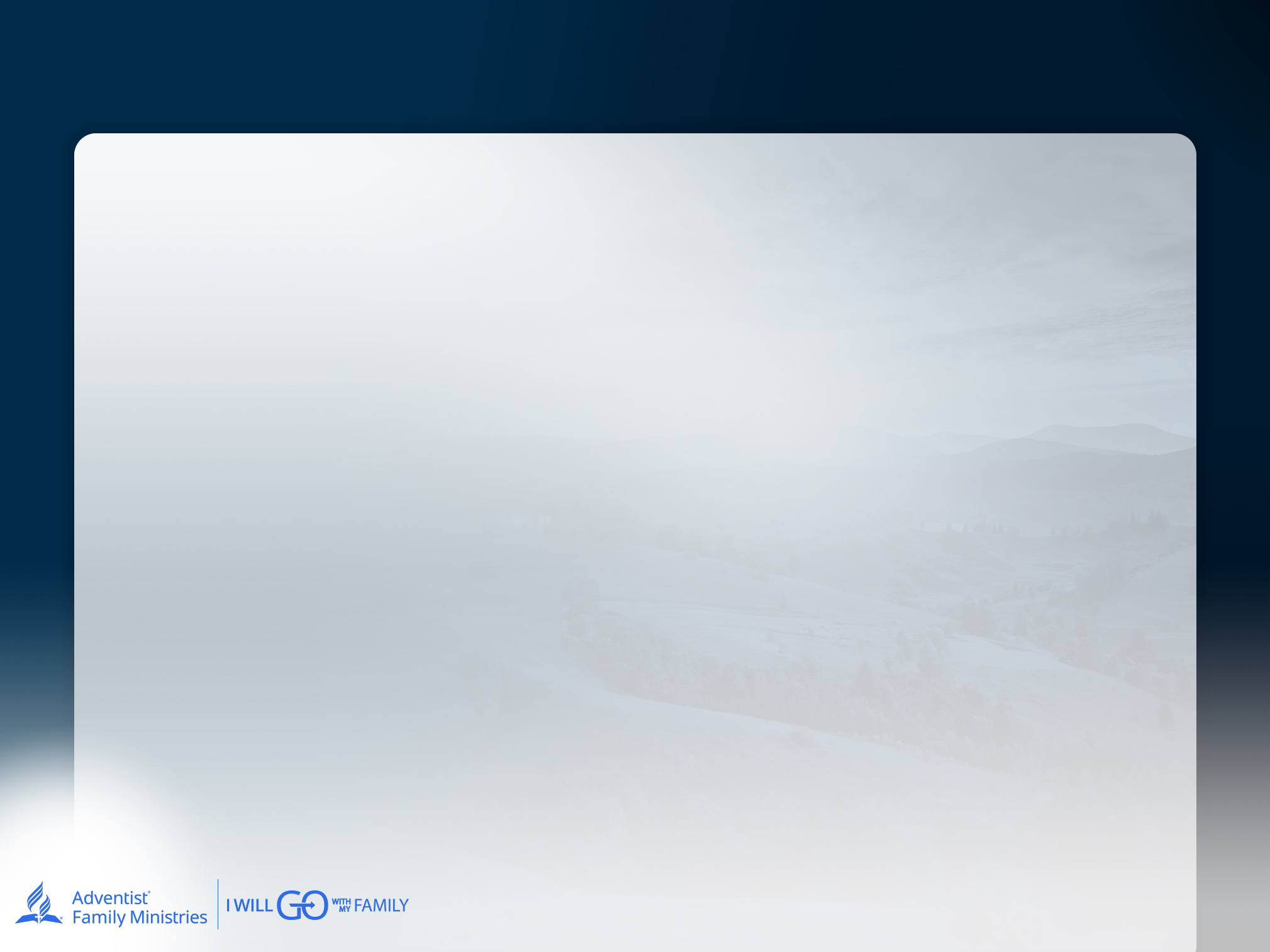 ДВЕ СТОРОНЫ ВЕГЕТАТИВНОЙ НЕРВНОЙ СИСТЕМЫ 
(ВНС)
Парасимпатическая нервная система, которая помогает нам «отдыхать и переваривать информацию».
Ощущение безопасности и удовлетворение потребностей
Меньше гормонов стресса
Сужение зрачков, замедление сердцебиения и снижение кровяного давления, увеличение вырабатываемой слюны и активизация пищеварительного тракта.
ВЫДЕЛЯТЬ ВРЕМЯ ДЛЯ ОТДЫХА: 70 СПОСОБОВ ПОМОЧЬ РЕБЕНКУ С ДИСРЕГУЛЯЦИЕЙ УСПОКОИТЬ ВЕГЕТАТИВНУЮ НЕРВНУЮ СИСТЕМУ
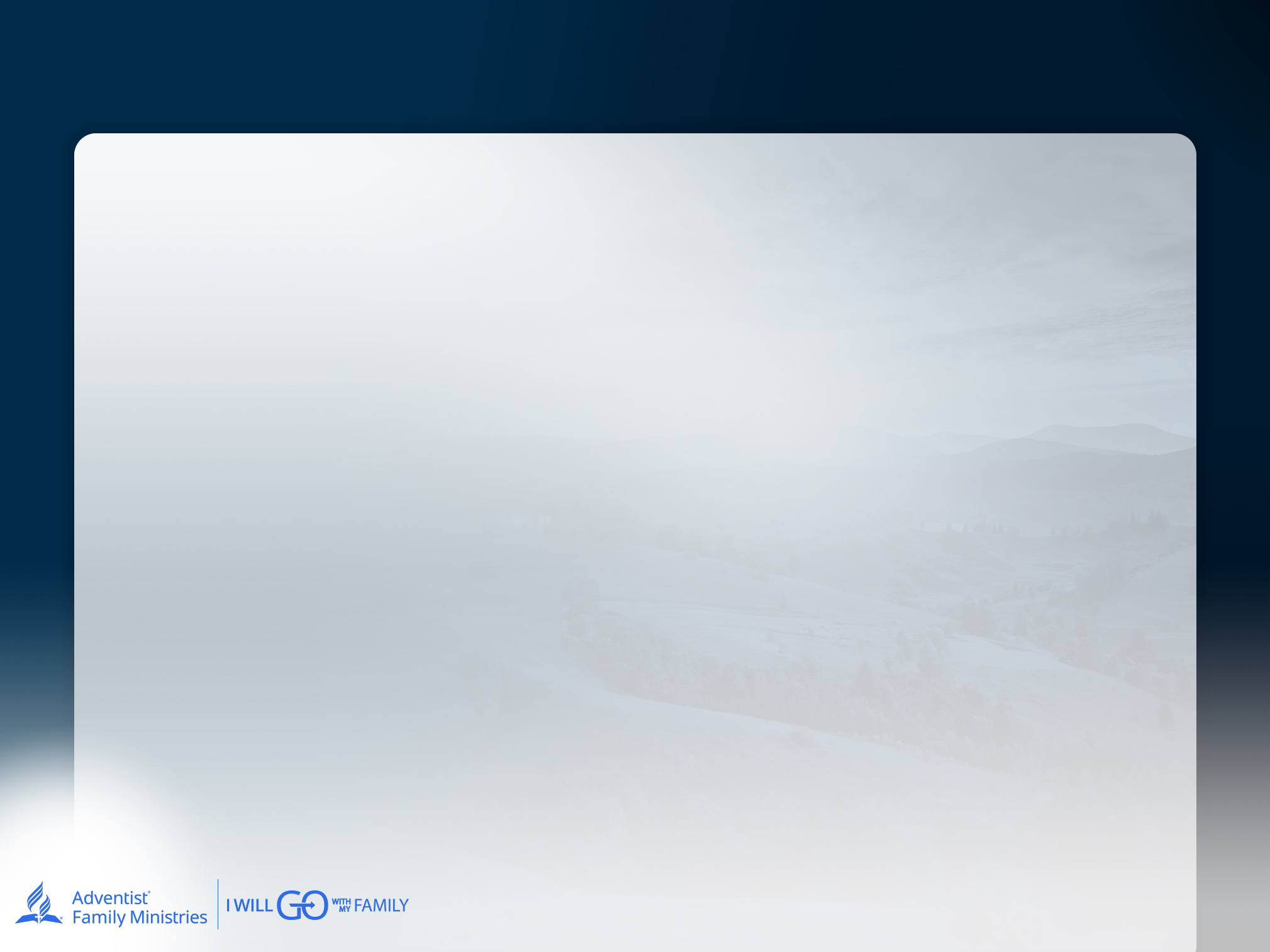 Когда ребенок чувствует себя в безопасности, его тело автоматически настраивается на состояние покоя — как это было задумано Богом!

У взрослых тоже есть вегетативная нервная система!
ВЫДЕЛЯТЬ ВРЕМЯ ДЛЯ ОТДЫХА: 70 СПОСОБОВ ПОМОЧЬ РЕБЕНКУ С ДИСРЕГУЛЯЦИЕЙ УСПОКОИТЬ ВЕГЕТАТИВНУЮ НЕРВНУЮ СИСТЕМУ
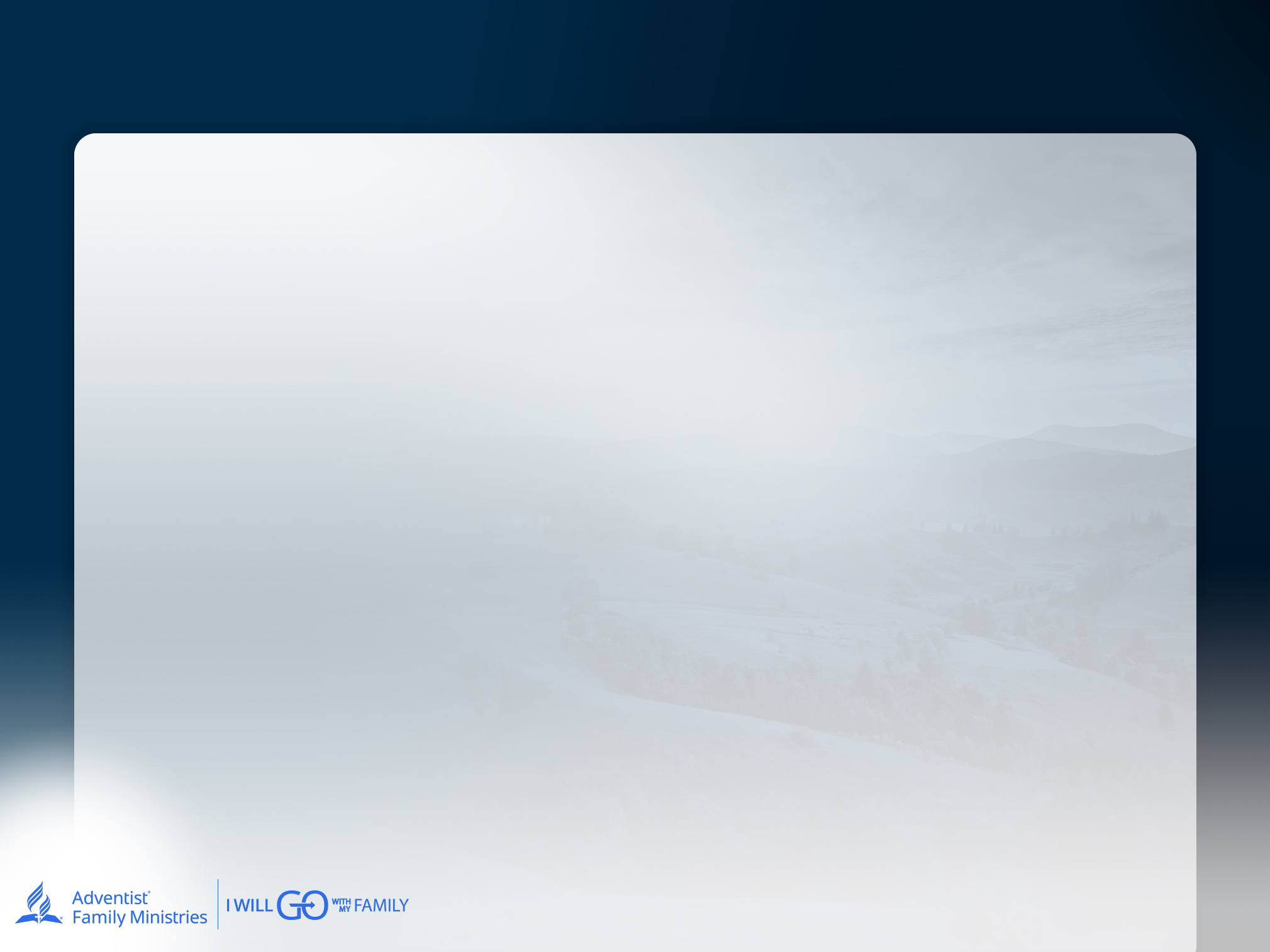 Параллельный процесс между детьми и родителями:
Сначала у детей возникает дисрегуляция 
из-за окружающей среды
затем этот дистресс улавливают родители, у которых также возникает дисрегуляция
Как же мы можем помочь нашим детям (и себе), когда они испытывают дисрегуляцию?
ВЫДЕЛЯТЬ ВРЕМЯ ДЛЯ ОТДЫХА: 70 СПОСОБОВ ПОМОЧЬ РЕБЕНКУ С ДИСРЕГУЛЯЦИЕЙ УСПОКОИТЬ ВЕГЕТАТИВНУЮ НЕРВНУЮ СИСТЕМУ
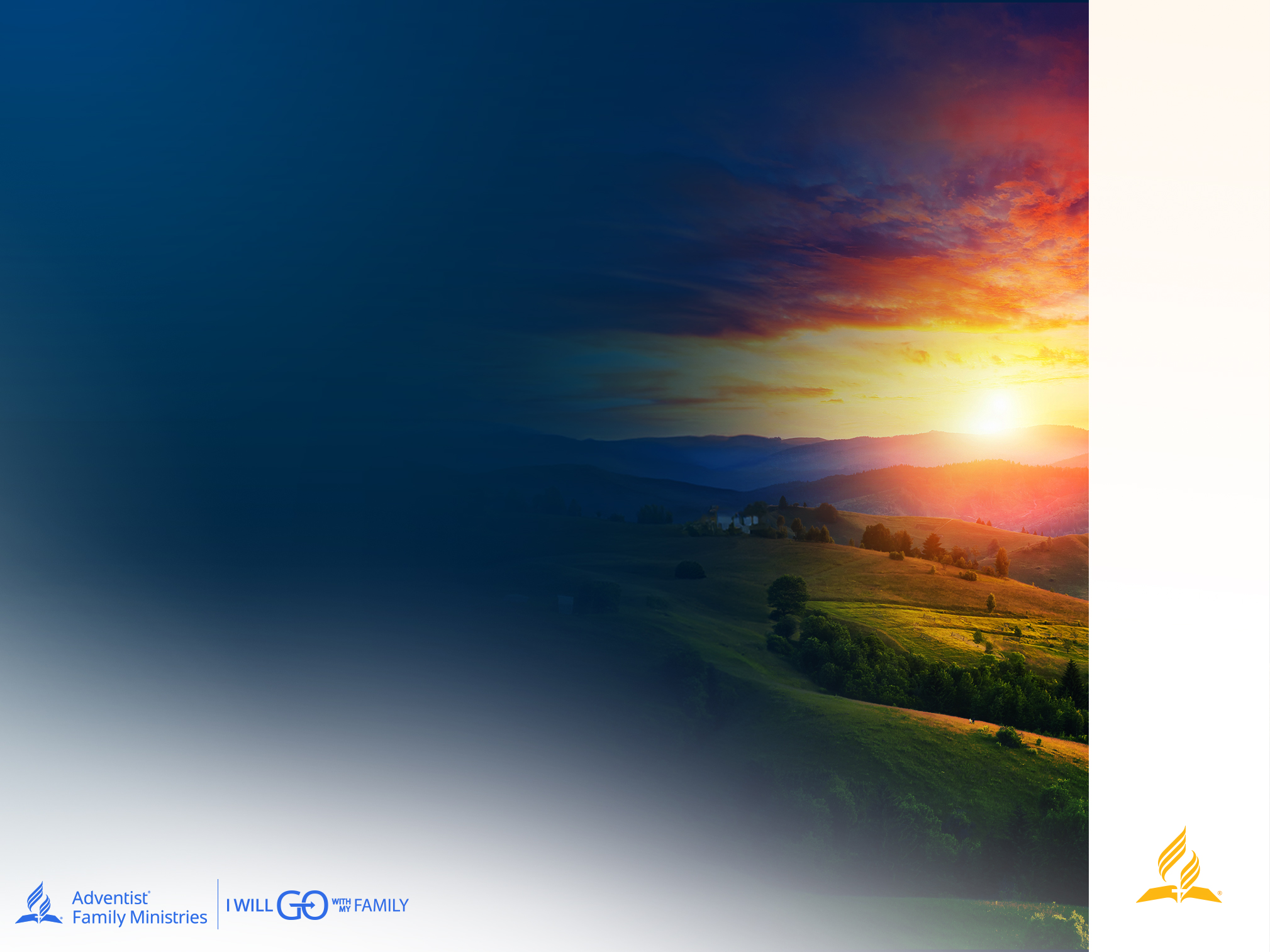 ВЫДЕЛЯТЬ ВРЕМЯ ДЛЯ ОТДЫХА: 70 СПОСОБОВ ПОМОЧЬ РЕБЕНКУ С ДИСРЕГУЛЯЦИЕЙ УСПОКОИТЬ ВЕГЕТАТИВНУЮ НЕРВНУЮ СИСТЕМУ
ОБУСЖДЕНИЕ В ГРУППЕ
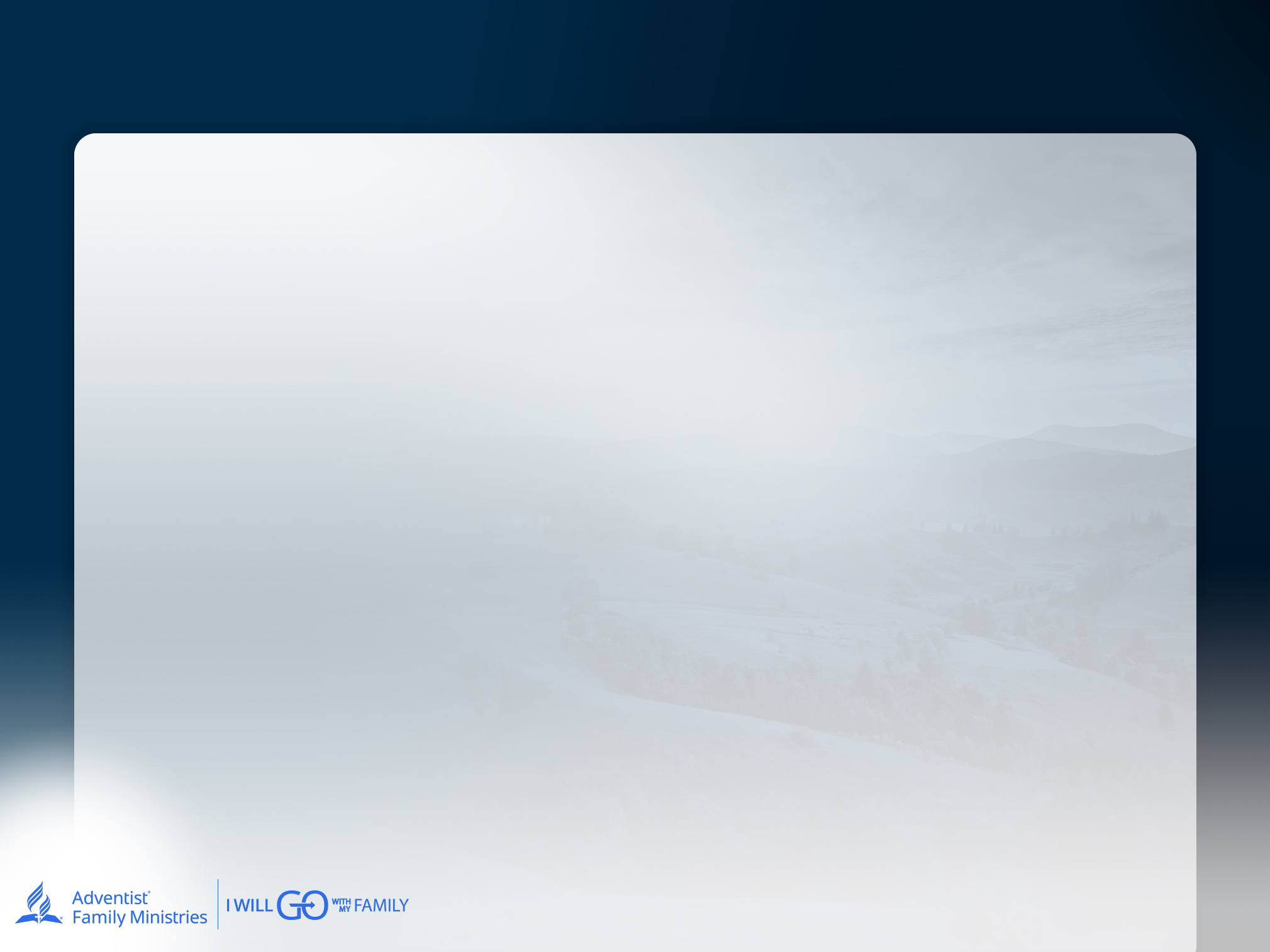 ОБУСЖДЕНИЕ В ГРУППЕ
Как же мы можем помочь нашим детям (и себе), когда они испытывают дисрегуляцию?
ВЫДЕЛЯТЬ ВРЕМЯ ДЛЯ ОТДЫХА: 70 СПОСОБОВ ПОМОЧЬ РЕБЕНКУ С ДИСРЕГУЛЯЦИЕЙ УСПОКОИТЬ ВЕГЕТАТИВНУЮ НЕРВНУЮ СИСТЕМУ
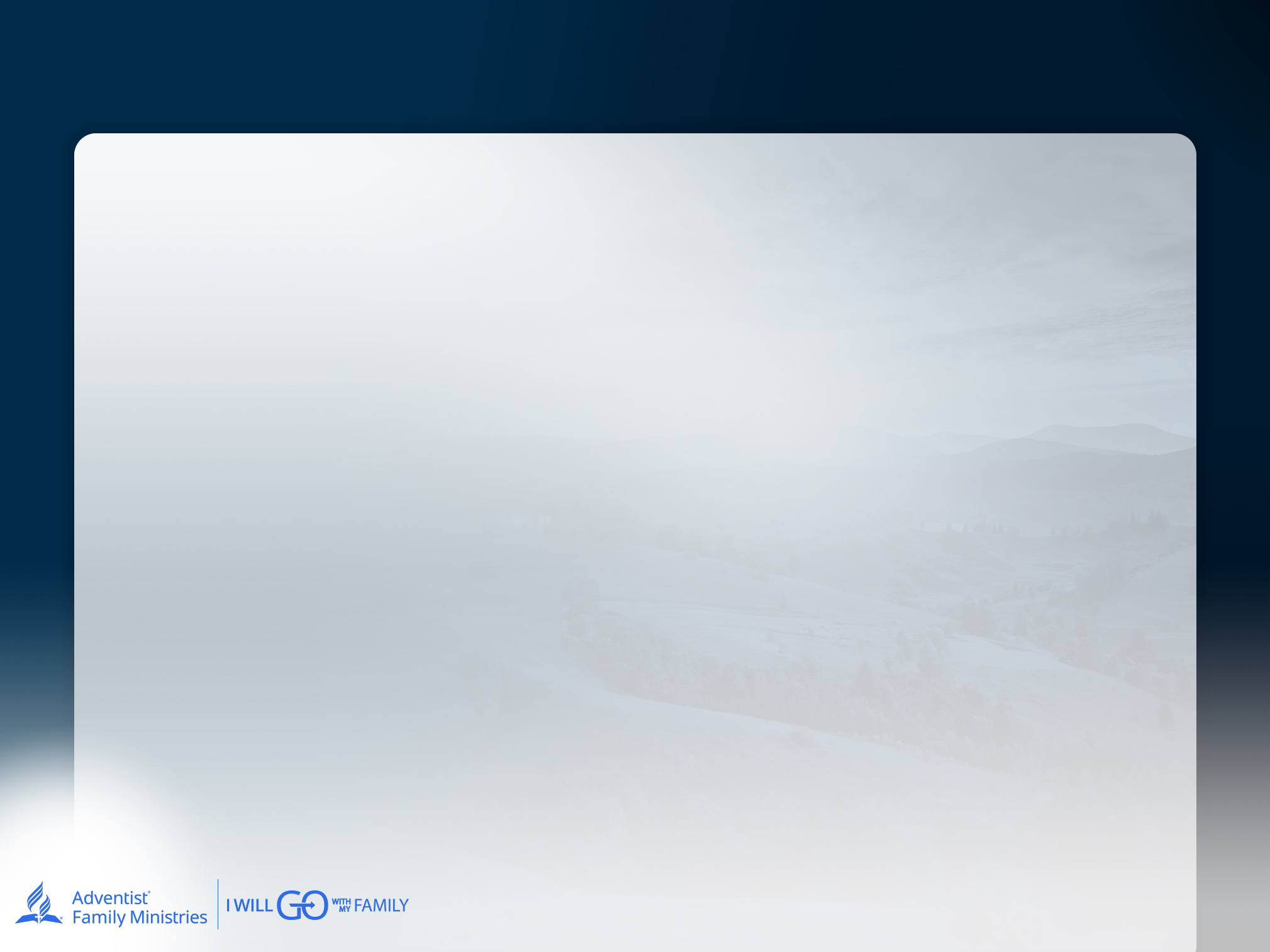 СЕМЬ СЕНСОРНЫХ СИСТЕМ
Дети воспринимают и взаимодействуют с окружающим миром с помощью семи основных сенсорных систем
Визуальная
Аудиальная 
Тактильная
Вкусовая
Обонятельная
Проприоцептивная
Вестибулярная
ВЫДЕЛЯТЬ ВРЕМЯ ДЛЯ ОТДЫХА: 70 СПОСОБОВ ПОМОЧЬ РЕБЕНКУ С ДИСРЕГУЛЯЦИЕЙ УСПОКОИТЬ ВЕГЕТАТИВНУЮ НЕРВНУЮ СИСТЕМУ
[Speaker Notes: СЕМЬ СЕНСОРНЫХ СИСТЕМ
Дети воспринимают реальность и взаимо- действуют с окружающим миром посредством семи основных сенсорных систем (Smith, 2008): 
зрительной, 
слуховой, 
тактильной, 
вкусовой, 
обонятельной, 
проприоцептивной и 
вестибулярной.]
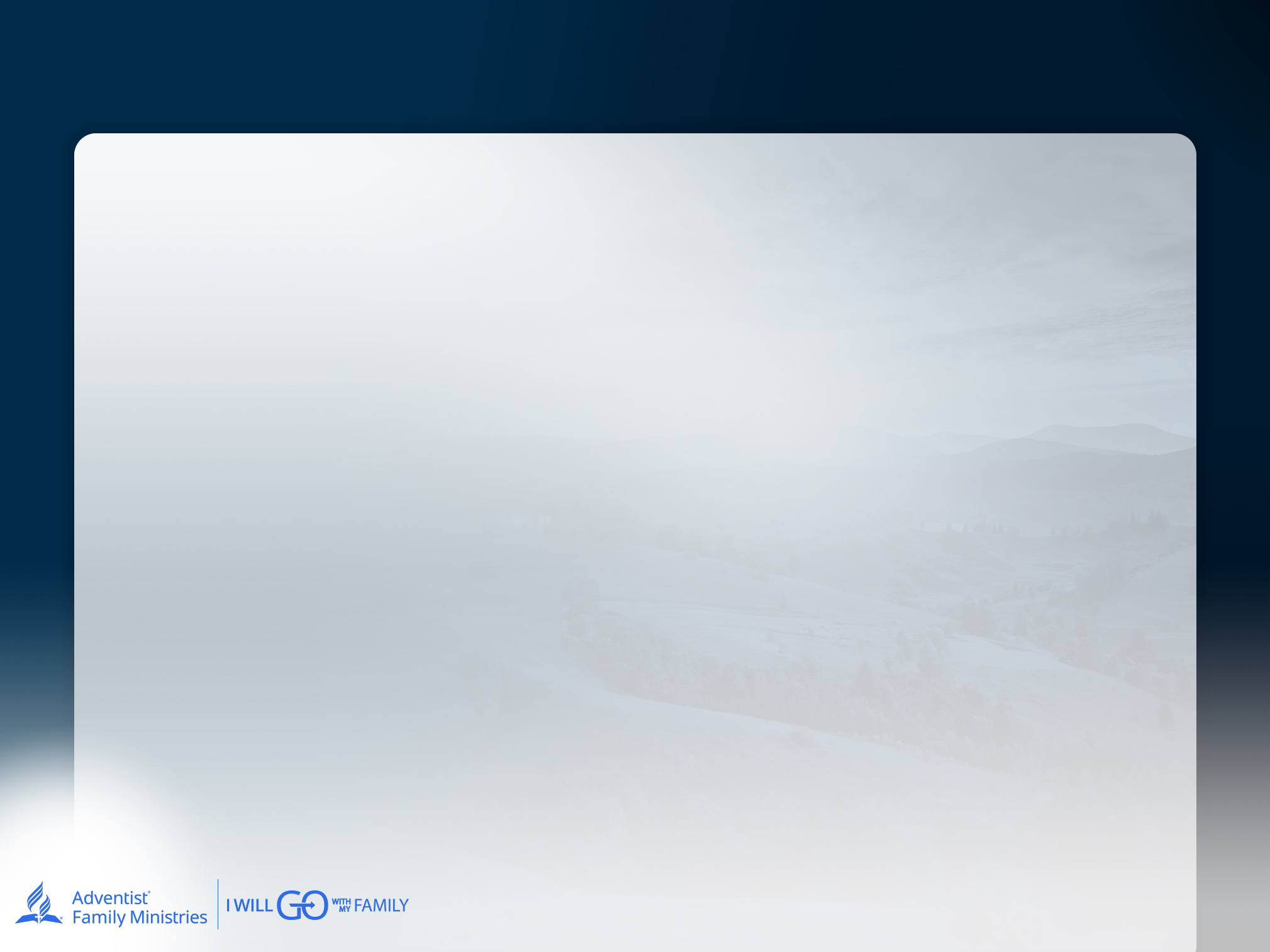 СЕМЬ СЕНСОРНЫХ СИСТЕМ
Зрительная система: зрительная информация, полученная через  глаза, включая форму, цвет, движение и расстояние.
Слуховая система: звуковые стимулы, касающиеся громкости, высоты тона и положения звуков.
ВЫДЕЛЯТЬ ВРЕМЯ ДЛЯ ОТДЫХА: 70 СПОСОБОВ ПОМОЧЬ РЕБЕНКУ С ДИСРЕГУЛЯЦИЕЙ УСПОКОИТЬ ВЕГЕТАТИВНУЮ НЕРВНУЮ СИСТЕМУ
[Speaker Notes:  Зрительная система: зрительная информация, полученная через глаза. Включает в себя информацию о форме, цвете, движении и расстоянии.
 Слуховая система: реагирует на звуковые сигналы, такие как громкость, высота тона и направление звука.





















 Тактильная система: наши ощущения, которые возникают при прикосновении к коже. Она позволяет нам воспринимать различные характеристики: текстуру, тем- пературу, давление и боль.
 
 Вкусовая система: помогает различать разнообразные вкусы, такие как сладкий, 
*
соленый, кислый, горький и умами .
 Обонятельная система: помогает распо- знавать запахи и ароматы, например аро- мат фруктов или резкий запах химических соединений.
 Проприоцептивная система: сбор ин- формации от мышц, суставов и связок о по- ложении тела, движении и равновесии.
 Вестибулярный аппарат: система, кото- рая отвечает за сбор информации от вну- треннего уха и   поддержание общего равновесия, а также за ориентацию в про- странстве, понимание гравитации и направ- ление движения.
Именно посредством этих семи сенсорных систем дети воспринимают опасность или без- опасность, что приводит к симпатической или парасимпатической активации их вегетатив- ной нервной системы (Malik-Hasbrook, 2023). Некоторые виды сенсорной стимуляции, такие как тактильное воздействие (например, игра с материалами с интересной текстурой или ощущение сильного давления при надавлива- нии или объятиях), проприоцептивное воз- действие (при таких занятиях, как качание или катание) или обонятельное воздействие (ощу- щение разницы между деревом, камнем, цве- тами и другими материалами), могут оказывать на детей успокаивающее действие (или, наобо- рот, возбуждать!). Понимая эти семь сенсорных систем, родители могут намеренно организовы- вать приятные упражнения, связанные с ними, чтобы способствовать ощущению безопасности и комфорта у детей. Это, в свою очередь, помо- жет им лучше регулировать свою вегетатив- ную нервную систему (Lynch & Simpson, 2004; Mouton-Odum & Golomb, 2021).]
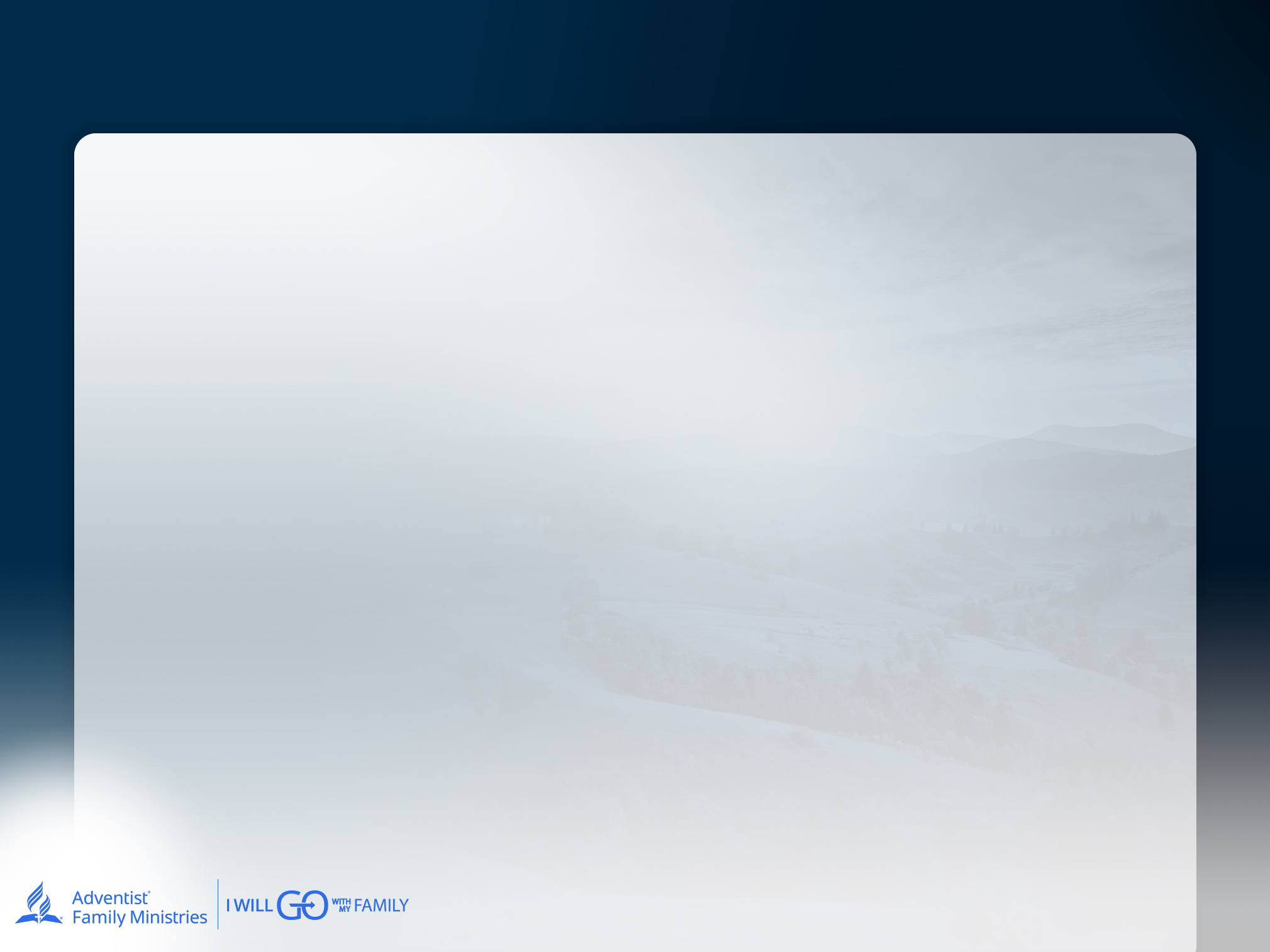 СЕМЬ СЕНСОРНЫХ СИСТЕМ
Тактильная система: ощущения от прикосновения к коже, дающие информацию о текстуре, температуре, давлении и боли.
Вкусовая сенсорная система: различение различных вкусов, таких как сладкий, соленый, кислый, горький и умами.
ВЫДЕЛЯТЬ ВРЕМЯ ДЛЯ ОТДЫХА: 70 СПОСОБОВ ПОМОЧЬ РЕБЕНКУ С ДИСРЕГУЛЯЦИЕЙ УСПОКОИТЬ ВЕГЕТАТИВНУЮ НЕРВНУЮ СИСТЕМУ
[Speaker Notes:  Тактильная система: наши ощущения, которые возникают при прикосновении к коже. Она позволяет нам воспринимать различные характеристики: текстуру, температуру, давление и боль.
 
 Вкусовая система: помогает различать разнообразные вкусы, такие как сладкий, 
соленый, кислый, горький и умами .

























 Обонятельная система: помогает распо- знавать запахи и ароматы, например аро- мат фруктов или резкий запах химических соединений.
 Проприоцептивная система: сбор ин- формации от мышц, суставов и связок о по- ложении тела, движении и равновесии.
 Вестибулярный аппарат: система, кото- рая отвечает за сбор информации от вну- треннего уха и   поддержание общего равновесия, а также за ориентацию в про- странстве, понимание гравитации и направ- ление движения.
Именно посредством этих семи сенсорных систем дети воспринимают опасность или без- опасность, что приводит к симпатической или парасимпатической активации их вегетатив- ной нервной системы (Malik-Hasbrook, 2023). Некоторые виды сенсорной стимуляции, такие как тактильное воздействие (например, игра с материалами с интересной текстурой или ощущение сильного давления при надавлива- нии или объятиях), проприоцептивное воз- действие (при таких занятиях, как качание или катание) или обонятельное воздействие (ощу- щение разницы между деревом, камнем, цве- тами и другими материалами), могут оказывать на детей успокаивающее действие (или, наобо- рот, возбуждать!). Понимая эти семь сенсорных систем, родители могут намеренно организовы- вать приятные упражнения, связанные с ними, чтобы способствовать ощущению безопасности и комфорта у детей. Это, в свою очередь, помо- жет им лучше регулировать свою вегетатив- ную нервную систему (Lynch & Simpson, 2004; Mouton-Odum & Golomb, 2021).]
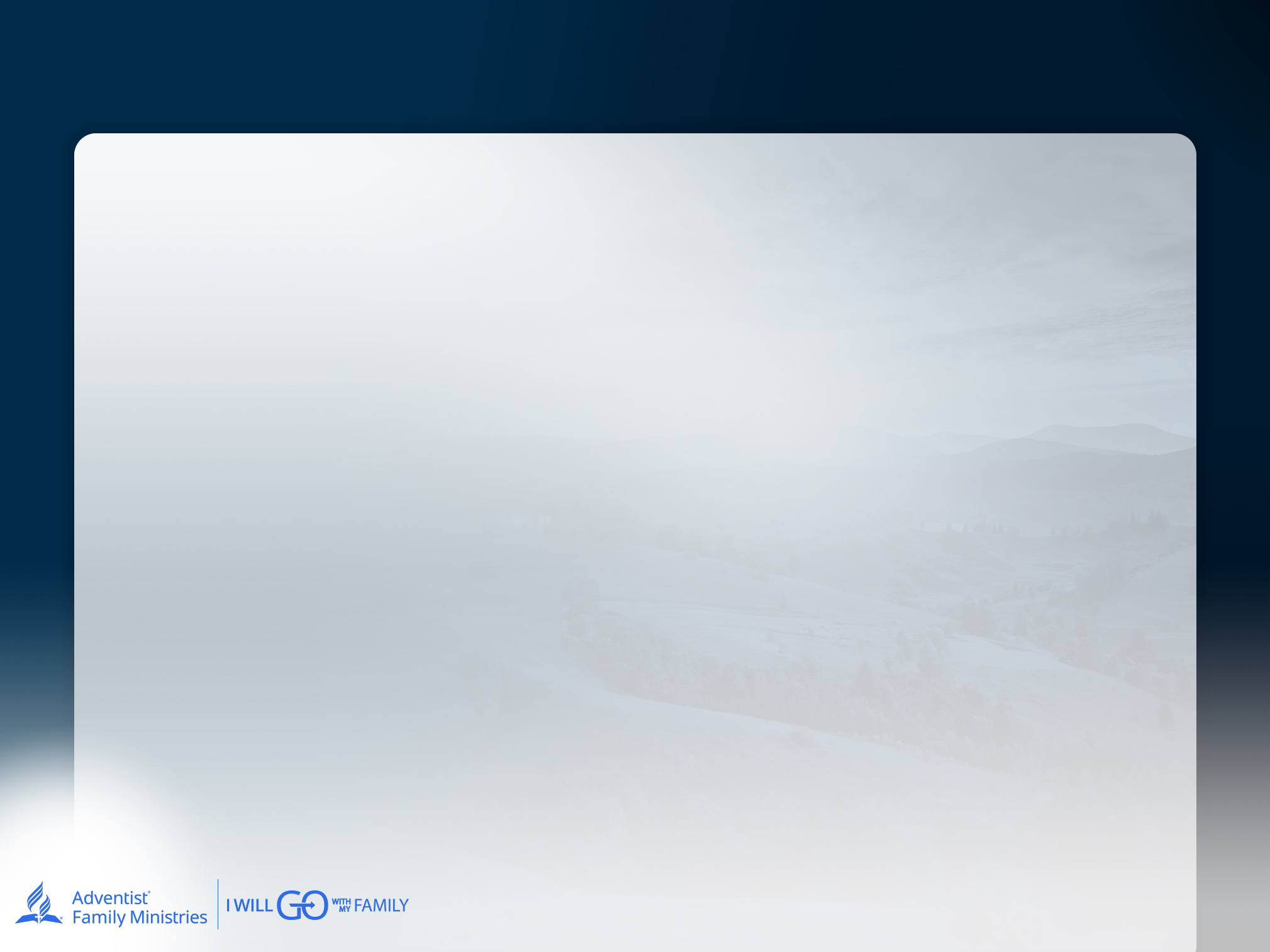 СЕМЬ СЕНСОРНЫХ СИСТЕМ
Обонятельная система: распознавание запахов и ароматов, например ароматных фруктов или резких химических соединений.
Проприоцептивная система: сбор информации от мышц, суставов и связок о положении тела, движении и равновесии.
ВЫДЕЛЯТЬ ВРЕМЯ ДЛЯ ОТДЫХА: 70 СПОСОБОВ ПОМОЧЬ РЕБЕНКУ С ДИСРЕГУЛЯЦИЕЙ УСПОКОИТЬ ВЕГЕТАТИВНУЮ НЕРВНУЮ СИСТЕМУ
[Speaker Notes:  Обонятельная система: помогает распознавать запахи и ароматы, например аромат фруктов или резкий запах химических соединений.
 Проприоцептивная система: сбор информации от мышц, суставов и связок о положении тела, движении и равновесии.


























 Вестибулярный аппарат: система, кото- рая отвечает за сбор информации от вну- треннего уха и   поддержание общего равновесия, а также за ориентацию в про- странстве, понимание гравитации и направ- ление движения.
Именно посредством этих семи сенсорных систем дети воспринимают опасность или без- опасность, что приводит к симпатической или парасимпатической активации их вегетатив- ной нервной системы (Malik-Hasbrook, 2023). Некоторые виды сенсорной стимуляции, такие как тактильное воздействие (например, игра с материалами с интересной текстурой или ощущение сильного давления при надавлива- нии или объятиях), проприоцептивное воз- действие (при таких занятиях, как качание или катание) или обонятельное воздействие (ощу- щение разницы между деревом, камнем, цве- тами и другими материалами), могут оказывать на детей успокаивающее действие (или, наобо- рот, возбуждать!). Понимая эти семь сенсорных систем, родители могут намеренно организовы- вать приятные упражнения, связанные с ними, чтобы способствовать ощущению безопасности и комфорта у детей. Это, в свою очередь, помо- жет им лучше регулировать свою вегетатив- ную нервную систему (Lynch & Simpson, 2004; Mouton-Odum & Golomb, 2021).]
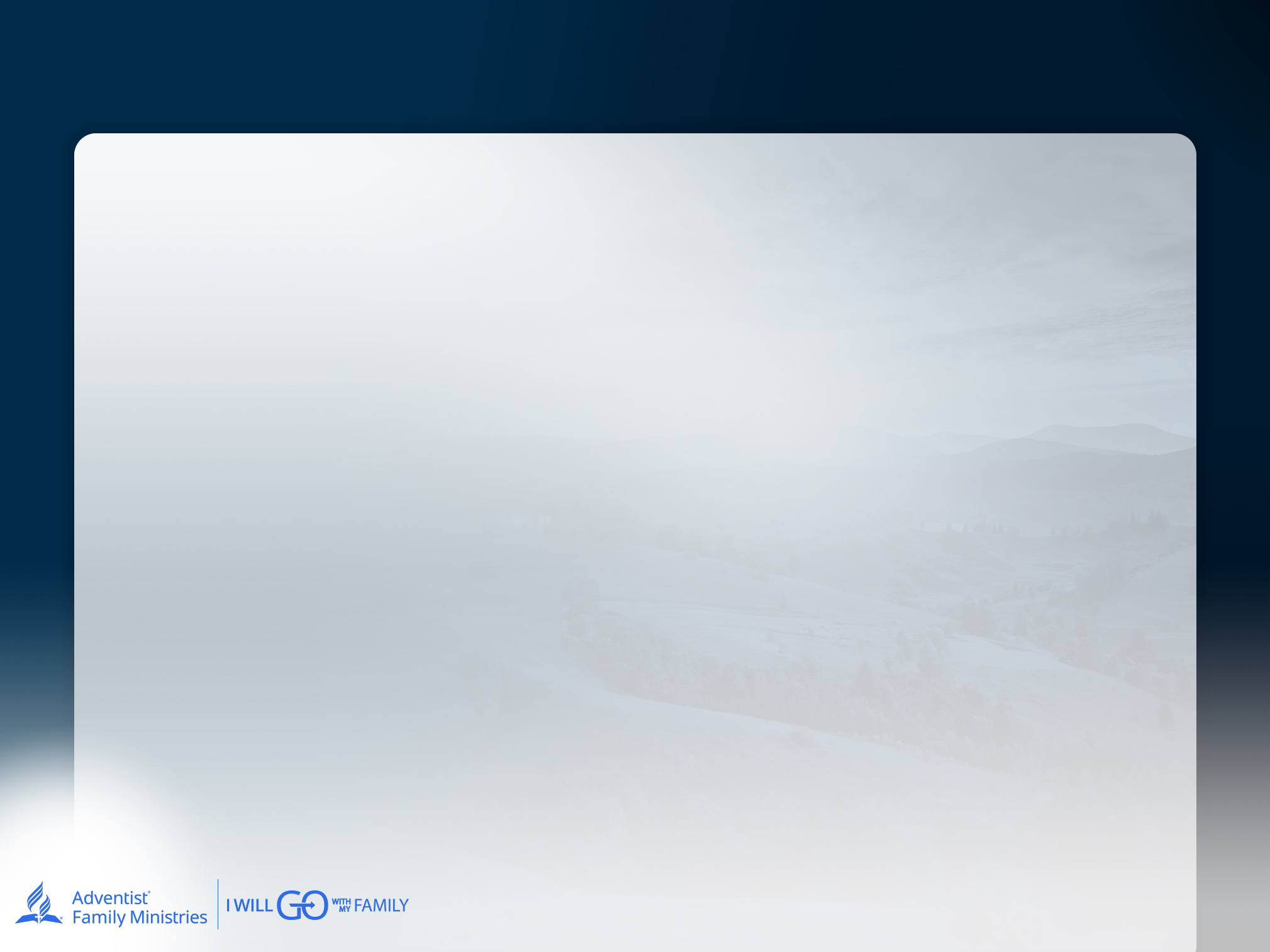 СЕМЬ СЕНСОРНЫХ СИСТЕМ
Вестибулярный аппарат: сбор информации от внутреннего уха, способствующего общему равновесию, ориентации в пространстве, гравитации и направлению движения.

Именно посредством этих семи первичных сенсорных систем дети воспринимают опасность или безопасность, что приводит к симпатической или парасимпатической активации их ВНС
ВЫДЕЛЯТЬ ВРЕМЯ ДЛЯ ОТДЫХА: 70 СПОСОБОВ ПОМОЧЬ РЕБЕНКУ С ДИСРЕГУЛЯЦИЕЙ УСПОКОИТЬ ВЕГЕТАТИВНУЮ НЕРВНУЮ СИСТЕМУ
[Speaker Notes:  Вестибулярный аппарат: система, кото- рая отвечает за сбор информации от внутреннего уха и   поддержание общего равновесия, а также за ориентацию в пространстве, понимание гравитации и направление движения.
Именно посредством этих семи сенсорных систем дети воспринимают опасность или без- опасность, что приводит к симпатической или парасимпатической активации их вегетативной нервной системы (Malik-Hasbrook, 2023). Некоторые виды сенсорной стимуляции, такие как тактильное воздействие (например, игра с материалами с интересной текстурой или ощущение сильного давления при надавливании или объятиях), проприоцептивное воздействие (при таких занятиях, как качание или катание) или обонятельное воздействие (ощущение разницы между деревом, камнем, цветами и другими материалами), могут оказывать на детей успокаивающее действие (или, наоборот, возбуждать!). Понимая эти семь сенсорных систем, родители могут намеренно организовывать приятные упражнения, связанные с ними, чтобы способствовать ощущению безопасности и комфорта у детей. Это, в свою очередь, поможет им лучше регулировать свою вегетативную нервную систему (Lynch & Simpson, 2004; Mouton-Odum & Golomb, 2021).]
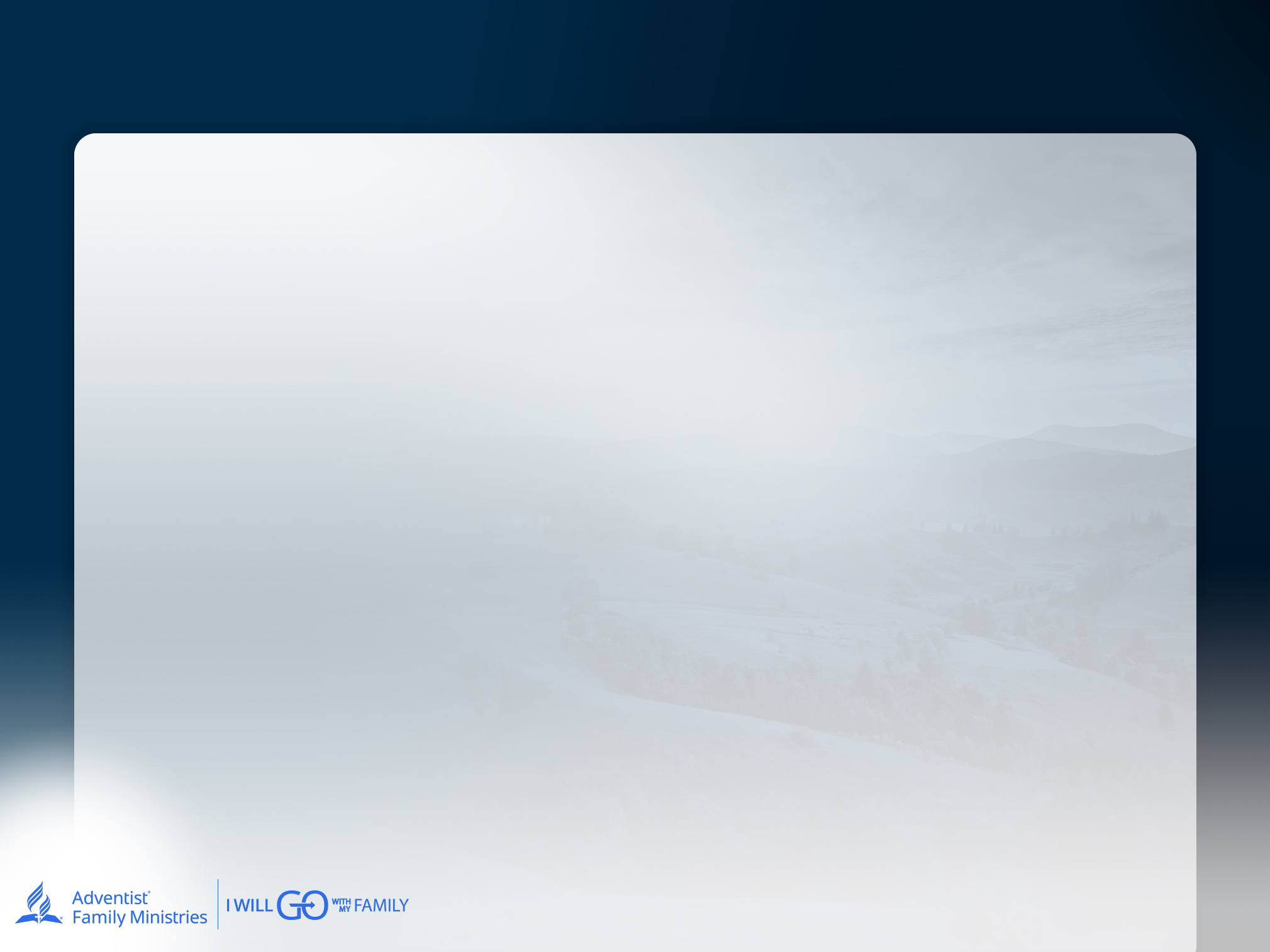 ДЕТИ ИМЕЮТ РАЗЛИЧНЫЕ СЕНСОРНЫЕ ПРЕДПОЧТЕНИЯ
У каждого ребенка свои сенсорные предпочтения, потребности и особенности обработки информации, поэтому два ребенка могут по-разному реагировать на одни и те же сенсорные раздражители, поскольку каждый ребенок получает пользу от своей уникальной сенсорной диеты
Гипосенситивность или недостаточная реактивность
гиперчувствительность  или сверхчувствительность
ВЫДЕЛЯТЬ ВРЕМЯ ДЛЯ ОТДЫХА: 70 СПОСОБОВ ПОМОЧЬ РЕБЕНКУ С ДИСРЕГУЛЯЦИЕЙ УСПОКОИТЬ ВЕГЕТАТИВНУЮ НЕРВНУЮ СИСТЕМУ
[Speaker Notes: У ДЕТЕЙ ПО-РАЗНОМУ РАЗВИТЫ 
СЕНСОРНЫЕ СИСТЕМЫ
Каждый ребенок уникален в своих предпочтениях, потребностях и способах обработки 
информации. Именно поэтому два ребенка могут по-разному реагировать на одни и те же сенсорные стимулы (Camarata et al., 2020; Thompson & Raisor, 2013). Например, у некоторых детей может проявляться гипосенситивность, то есть недостаточная реакция на сенсорные раздражители. Это состояние характеризуется пониженной чувствительностью по сравнению с обычными детьми (при- мер, Watling et al., 2001). Такие дети могут испытывать сильное стремление к определенным сенсорным ощущениям, например, взять в руки что-то мягкое, например игрушку. Это стремление обычно связано с поведением, направленным на получение большего количества сенсорных раздражителей.
У других детей, напротив, может наблюдаться гиперчувствительность (также известная как сверхчувствительность), повышенная чувствительность или усиленная реакция на  определенные сенсорные раздражители по сравнению с обычными детьми (см. Schulz & Stevenson, 2019; Tomchek & Dunn, 2007). Та- кие дети могут проявлять защитную реакцию (сенсорную дефензивность) на определенные сенсорные воздействия, которые они воспринимают как неприятные или дискомфортные (например, зуд, яркий свет или влажность; см. Cascio et al., 2016). Такая реакция на неприятные раздражители часто приводит к сенсор- ному избегающему поведению с целью сокращения общего дискомфорта или стресса.]
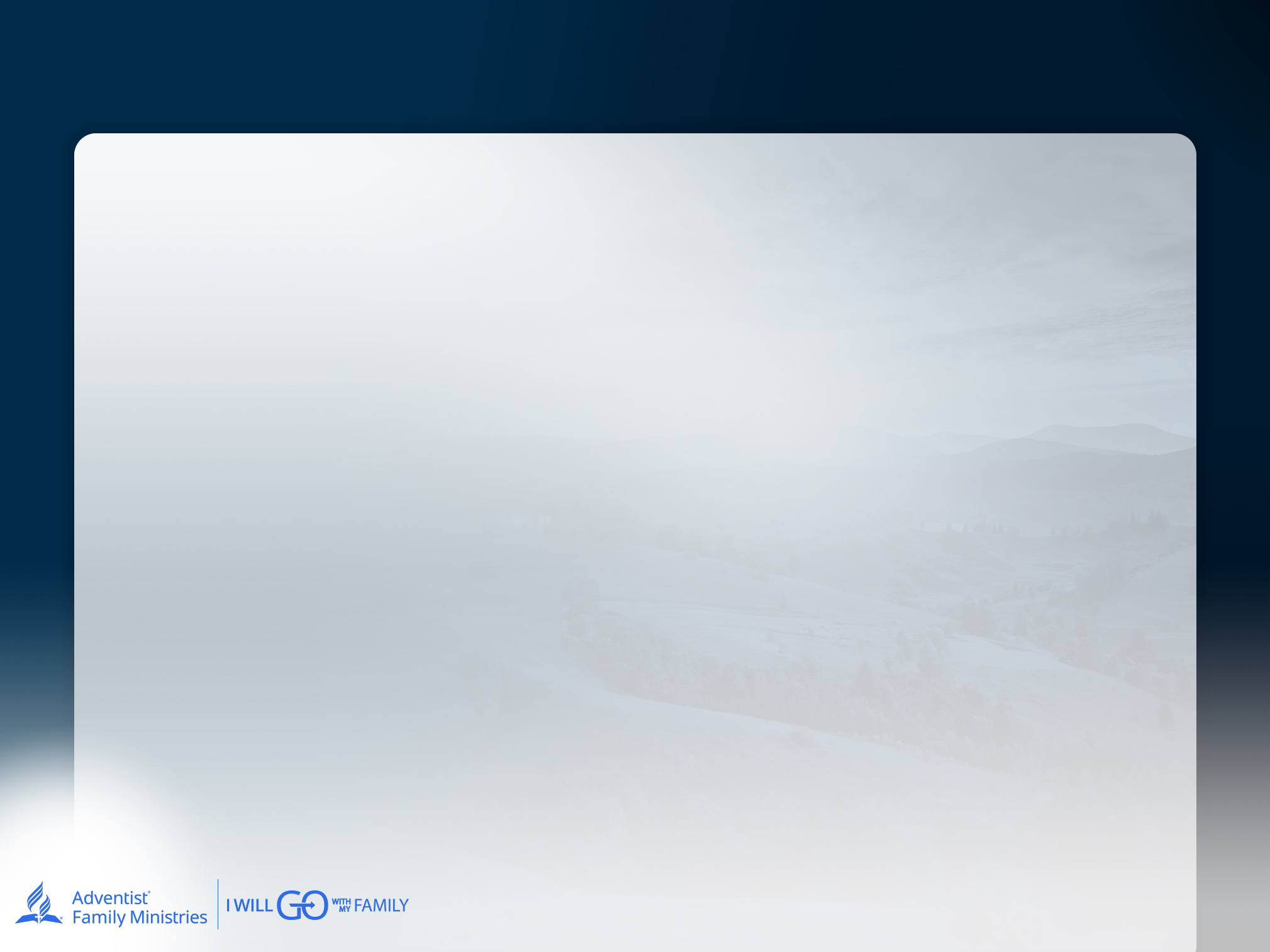 ПРИЯТНЫЕ СЕНСОРНЫЕ ОЩУЩЕНИЯ
ПОМОГАЮТ РЕБЕНКУ С ДИСРЕГУЛЯЦИЕЙ УСПОКОИТЬСЯ
Если родители смогут лучше понять индивидуальное сенсорное восприятие и сопутствующие сенсорные потребности своего ребенка, то они смогут проводить  предпочитаемые виды сенсорных занятий, которые обеспечивают спокойствие детей (парасимпатическую реакцию) во время стресса
ВЫДЕЛЯТЬ ВРЕМЯ ДЛЯ ОТДЫХА: 70 СПОСОБОВ ПОМОЧЬ РЕБЕНКУ С ДИСРЕГУЛЯЦИЕЙ УСПОКОИТЬ ВЕГЕТАТИВНУЮ НЕРВНУЮ СИСТЕМУ
[Speaker Notes: ПРИЯТНЫЕ СЕНСОРНЫЕ 
ОЩУЩЕНИЯ ПОМОГАЮТ РЕБЕНКУ 
С ДИСРЕГУЛЯЦИЕЙ УСПОКОИТЬСЯ
Если родители лучше понимают, как их ребенок воспринимает мир через различные органы чувств и какие у него сенсорные потребности, они смогут создавать комфортные условия для него. Предпочтительные сенсорные занятия помогают детям сохранять спокойствие, активируя парасимпатическую нервную систему в периоды стресса (Lynch & Simpson, 2004; Yack et al., 2002). Еще лучше, если родители могут регулярно удовлетворять сенсорные потребности ребенка, это дает возможность регулировать вегетативную нервную систему до того, как накопившиеся стрессовые факторы приведут ребенка к дисрегуляции (Thompson & Raisor, 2013). Таким образом, родители могут использовать упражнения, связанные с сенсорными потребностями, как для профилактики, так и для оказания конкретной помощи.
Если родители научатся воспринимать эмоциональные и поведенческие всплески ребенка как естественное продолжение симпатической активации его вегетативной нервной системы, то они смогут понять лежащую в основе этой дисрегуляции потребность ребенка в ощущении покоя (Dunn, 2007). Более того, поняв, что ребенок впервые столкнулся с дисрегуляцией из-за неприятных воздействий на его сенсорную систему, родители могут использовать предпочитаемые ребенком виды упражнений, связанные с сенсорной системой, для получения доступа к парасимпатическому ответу, чтобы помочь восстановить баланс вегетативной нервной системы и, как следствие, его эмоции и поведение (Biel & Peske, 2009).]
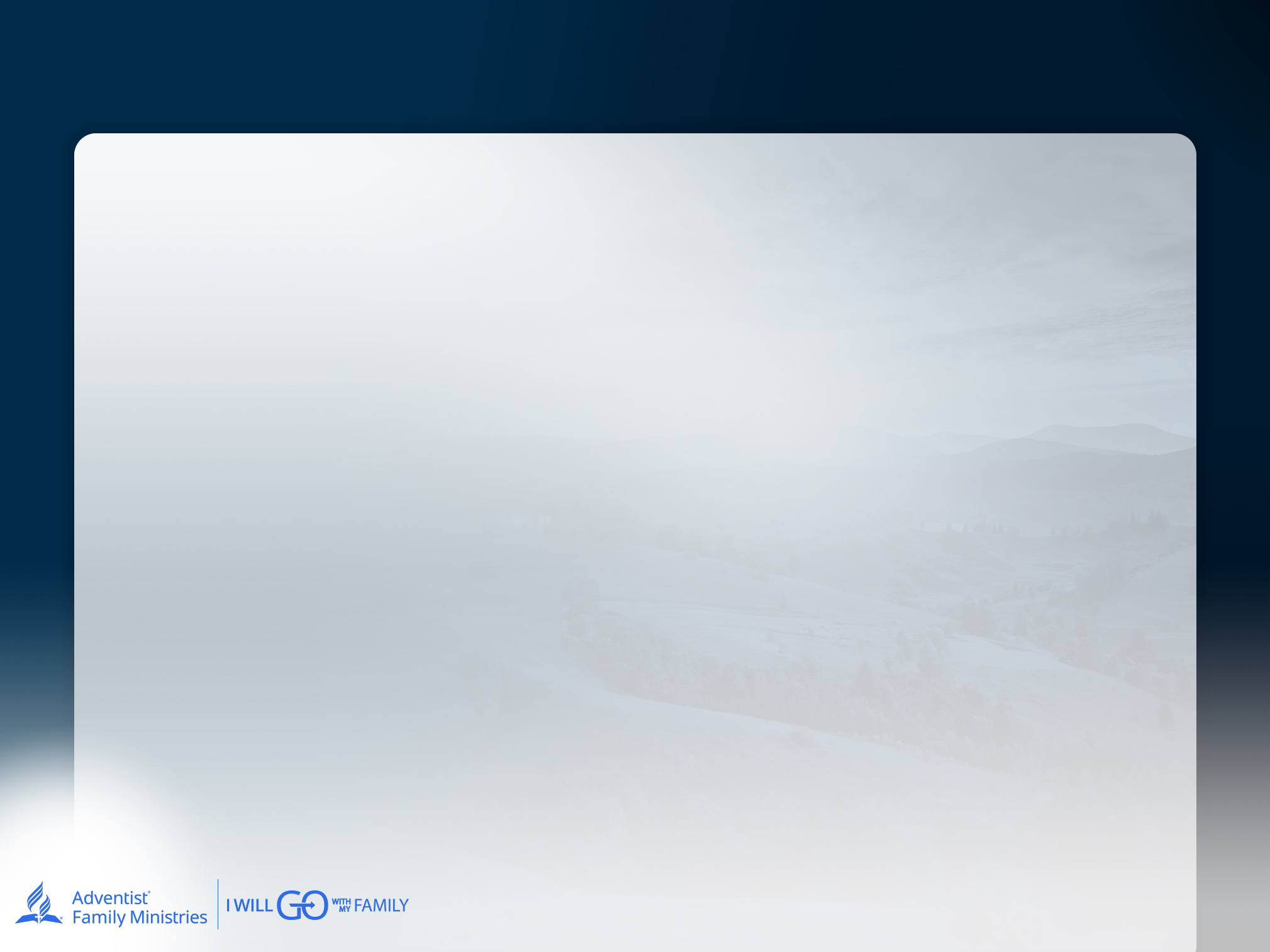 Когда родители участвуют вместе с детьми в этих сенсорных занятиях, дети также испытывают родительско-детскую корегуляцию, которая является одним из самых мощных способов успокоения нашей вегетативной нервной системы
ВЫДЕЛЯТЬ ВРЕМЯ ДЛЯ ОТДЫХА: 70 СПОСОБОВ ПОМОЧЬ РЕБЕНКУ С ДИСРЕГУЛЯЦИЕЙ УСПОКОИТЬ ВЕГЕТАТИВНУЮ НЕРВНУЮ СИСТЕМУ
[Speaker Notes: Более того, когда родители присоединяются к детям в этих сенсорных занятиях, они также становятся частью процесса, который называется родительско-детской корегуляцией. Это один из самых эффективных способов успокоить нашу вегетативную нервную систему. (Delahooke, 2022; Erdmann & Hertel, 2019). Спокойствие родителя помогает ребенку с дисрегуляцией почувствовать безопасность и покой, что создает для детей более безопасное эмоциональное пространство для практики саморегуляции (CabecinhaAlati et al., 2020; Paley & Hajal, 2022; Stelter & Halberstadt, 2011).
Дисрегуляция — это естественный результат нашей неспособности справиться со стрессом (пример, Cole et al., 1994), но после этого семинара вы как родители получите знания и опыт, необходимые для того, чтобы помочь детям (и себе) стать более успешными]
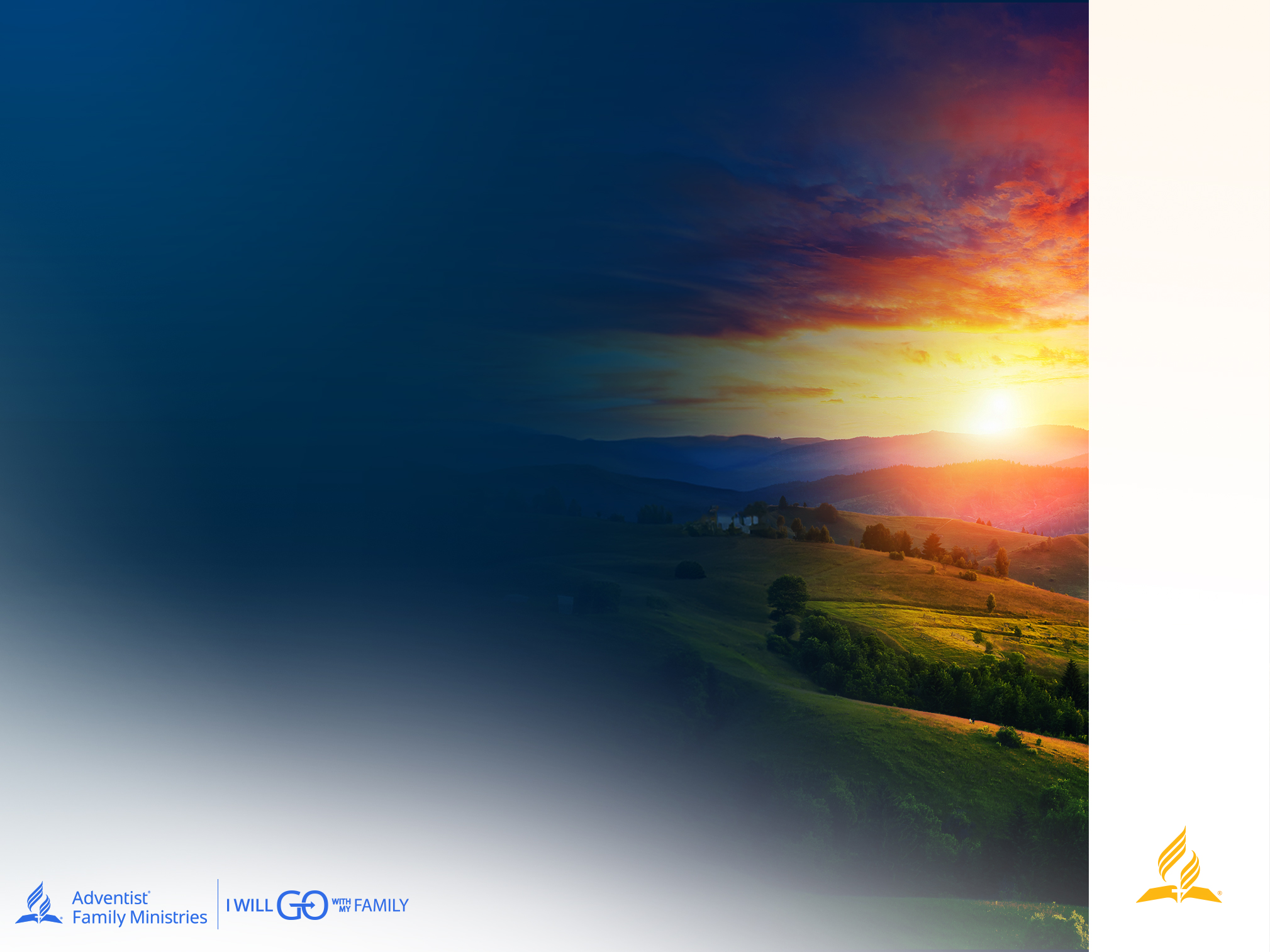 ВЫДЕЛЯТЬ ВРЕМЯ ДЛЯ ОТДЫХА: 70 СПОСОБОВ ПОМОЧЬ РЕБЕНКУ С ДИСРЕГУЛЯЦИЕЙ УСПОКОИТЬ ВЕГЕТАТИВНУЮ НЕРВНУЮ СИСТЕМУ
РАБОТА В ГРУППАХ
(120 МИНУТ)
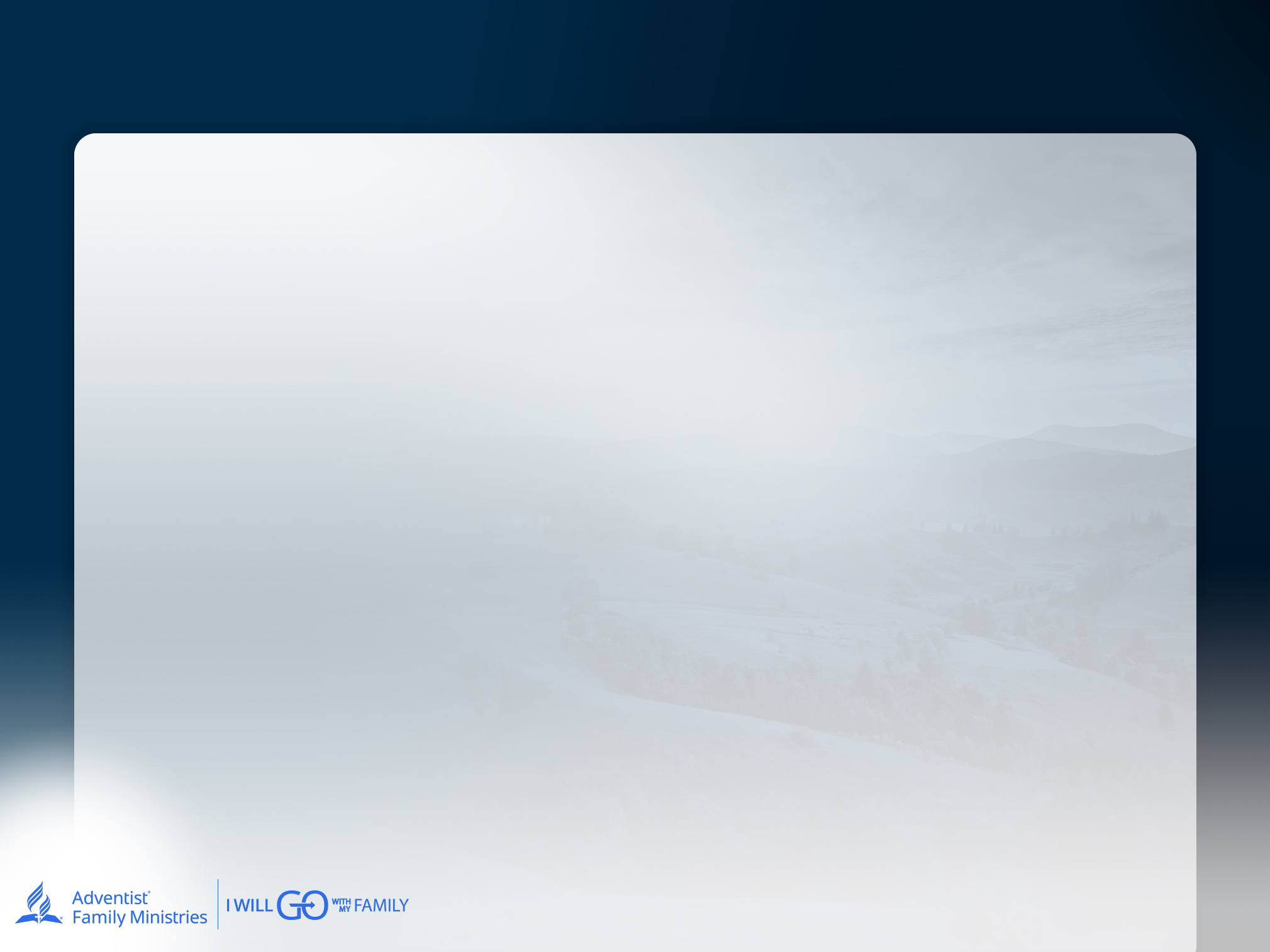 Лидер вашей группы поможет вам прочувствовать 2-4 различных сенсорных техник по каждой из семи сенсорных систем. 
Таким образом, вы сможете на собственном опыте убедиться в том, что эти вмешательства помогают детям, находящимся в состоянии дистресса, регулировать работу вегетативной нервной системы. (См. раздаточный материал)
ВЫДЕЛЯТЬ ВРЕМЯ ДЛЯ ОТДЫХА: 70 СПОСОБОВ ПОМОЧЬ РЕБЕНКУ С ДИСРЕГУЛЯЦИЕЙ УСПОКОИТЬ ВЕГЕТАТИВНУЮ НЕРВНУЮ СИСТЕМУ
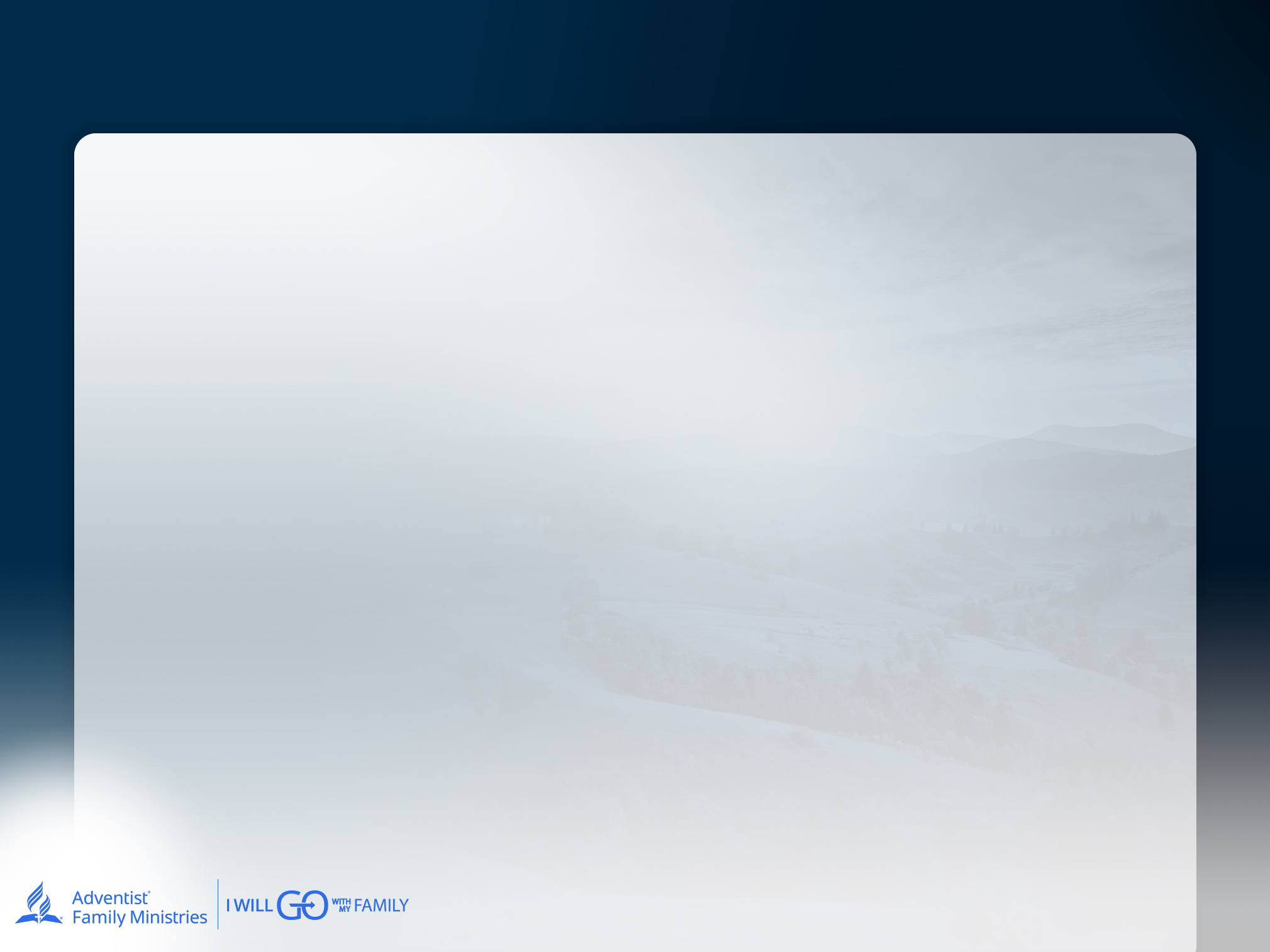 БИБЛЕЙСКОЕ ВДОХНОВЕНИЕ:
«Господь — Пастырь мой; я ни в чем не буду нуждаться: 2 Он покоит меня на злачных пажитях и водит меня к водам тихим, 3 подкрепляет душу мою, направляет меня на стези правды ради имени Своего» (Псалтирь 22:1-3).
ВЫДЕЛЯТЬ ВРЕМЯ ДЛЯ ОТДЫХА: 70 СПОСОБОВ ПОМОЧЬ РЕБЕНКУ С ДИСРЕГУЛЯЦИЕЙ УСПОКОИТЬ ВЕГЕТАТИВНУЮ НЕРВНУЮ СИСТЕМУ
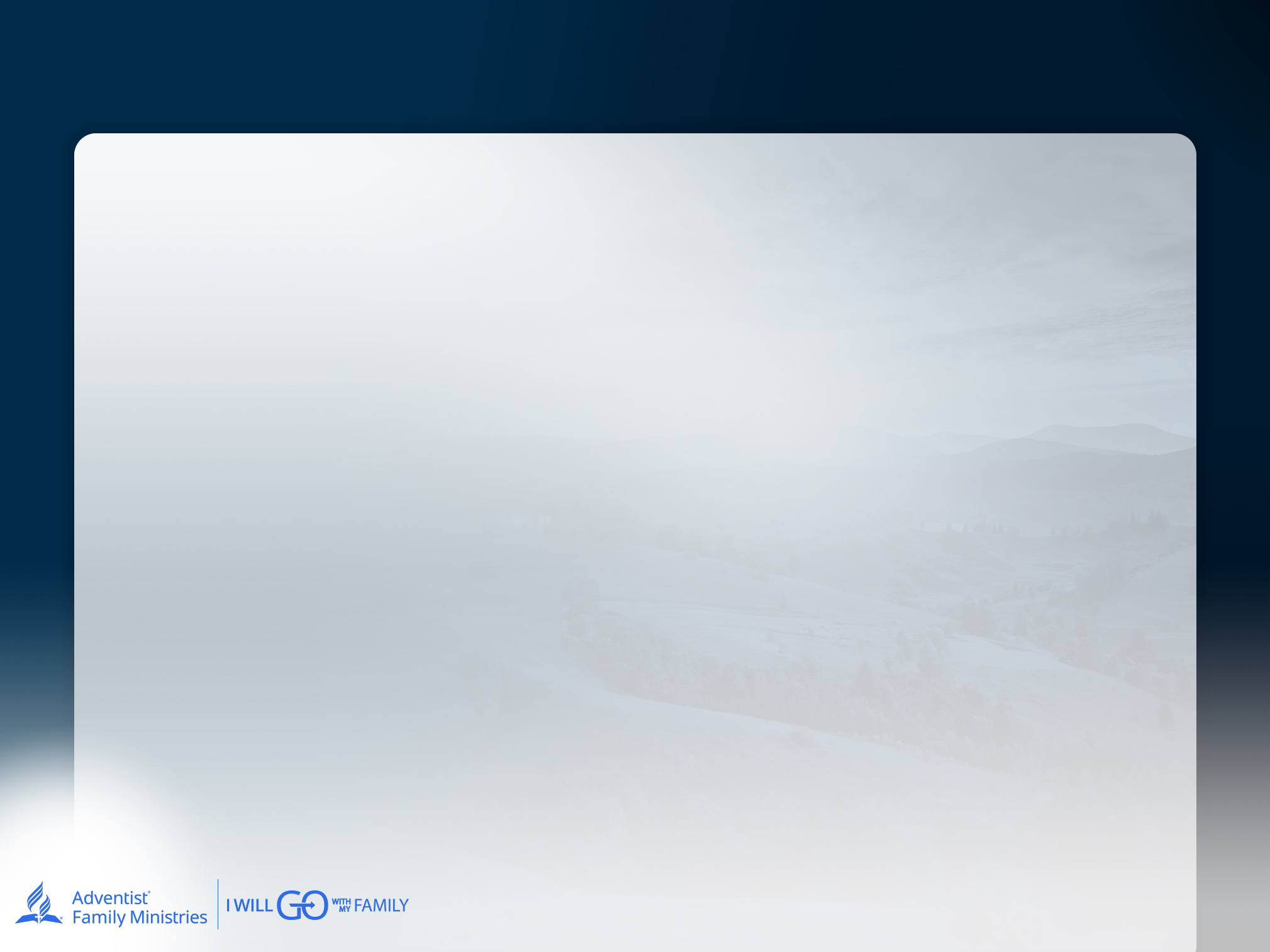 БИБЛЕЙСКОЕ ВДОХНОВЕНИЕ:
«Плод же духа: любовь, радость, мир, долготерпение, благость, милосердие, вера, кротость, воздержание. На таковых нет закона» (Галатам 5: 22-23).
 
«Со всяким смиренномудрием и кротостью и долготерпением, снисходя друг ко другу любовью, 3 стараясь сохранять единство духа в союзе мира» (Ефесьянам 4:2-3).
ВЫДЕЛЯТЬ ВРЕМЯ ДЛЯ ОТДЫХА: 70 СПОСОБОВ ПОМОЧЬ РЕБЕНКУ С ДИСРЕГУЛЯЦИЕЙ УСПОКОИТЬ ВЕГЕТАТИВНУЮ НЕРВНУЮ СИСТЕМУ
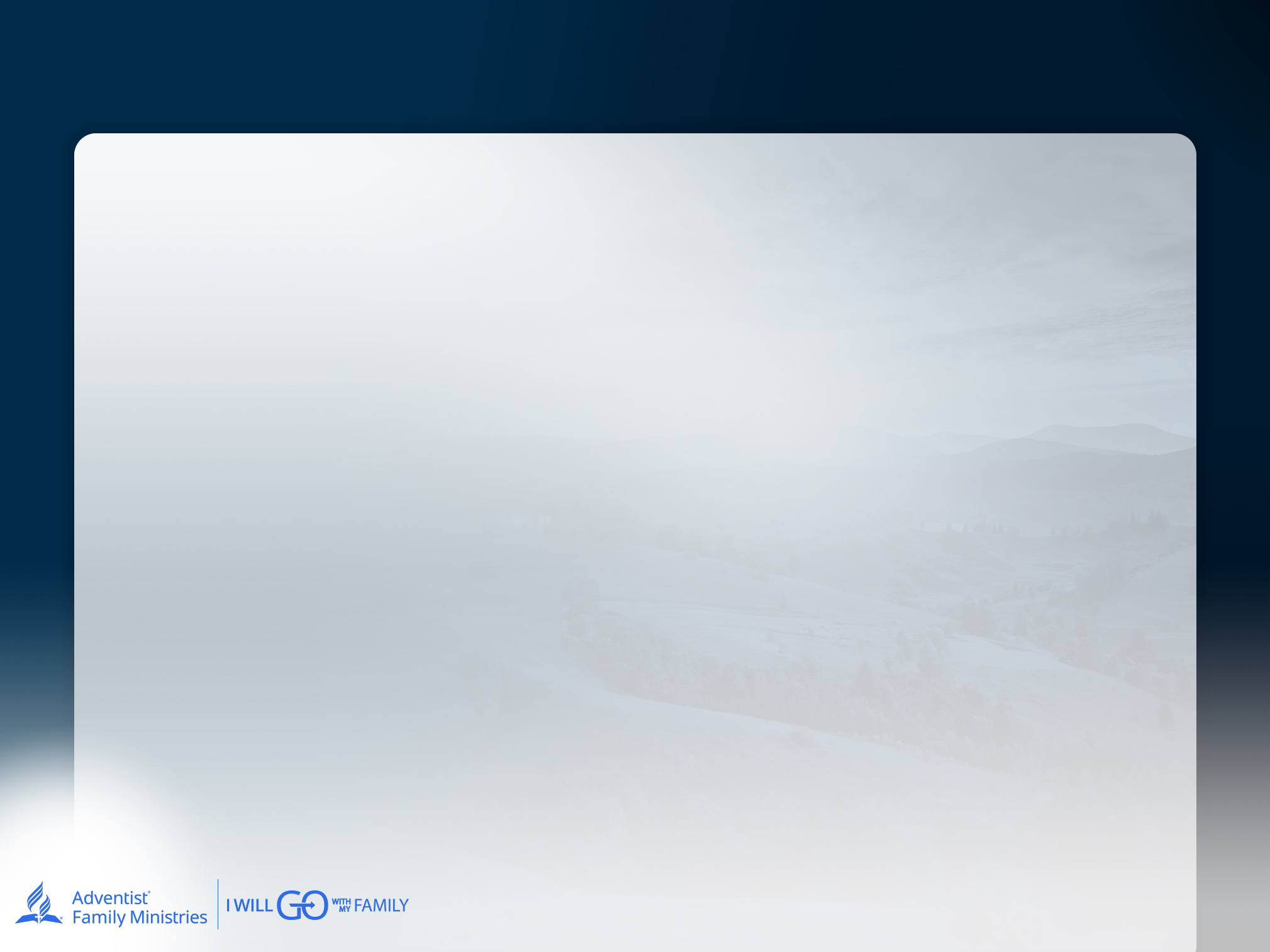 БИБЛЕЙСКОЕ ВДОХНОВЕНИЕ:
«Вот наследие от Господа: дети; награда от Него — плод чрева» (Псалтирь 126:3). 
 
«снисходя друг другу и прощая взаимно, если кто на кого имеет жалобу: как Христос простил вас, так и вы. 14 Более же всего облекитесь в любовь, которая есть совокупность совершенства»
 (Колоссянам  3:13-14).
ВЫДЕЛЯТЬ ВРЕМЯ ДЛЯ ОТДЫХА: 70 СПОСОБОВ ПОМОЧЬ РЕБЕНКУ С ДИСРЕГУЛЯЦИЕЙ УСПОКОИТЬ ВЕГЕТАТИВНУЮ НЕРВНУЮ СИСТЕМУ
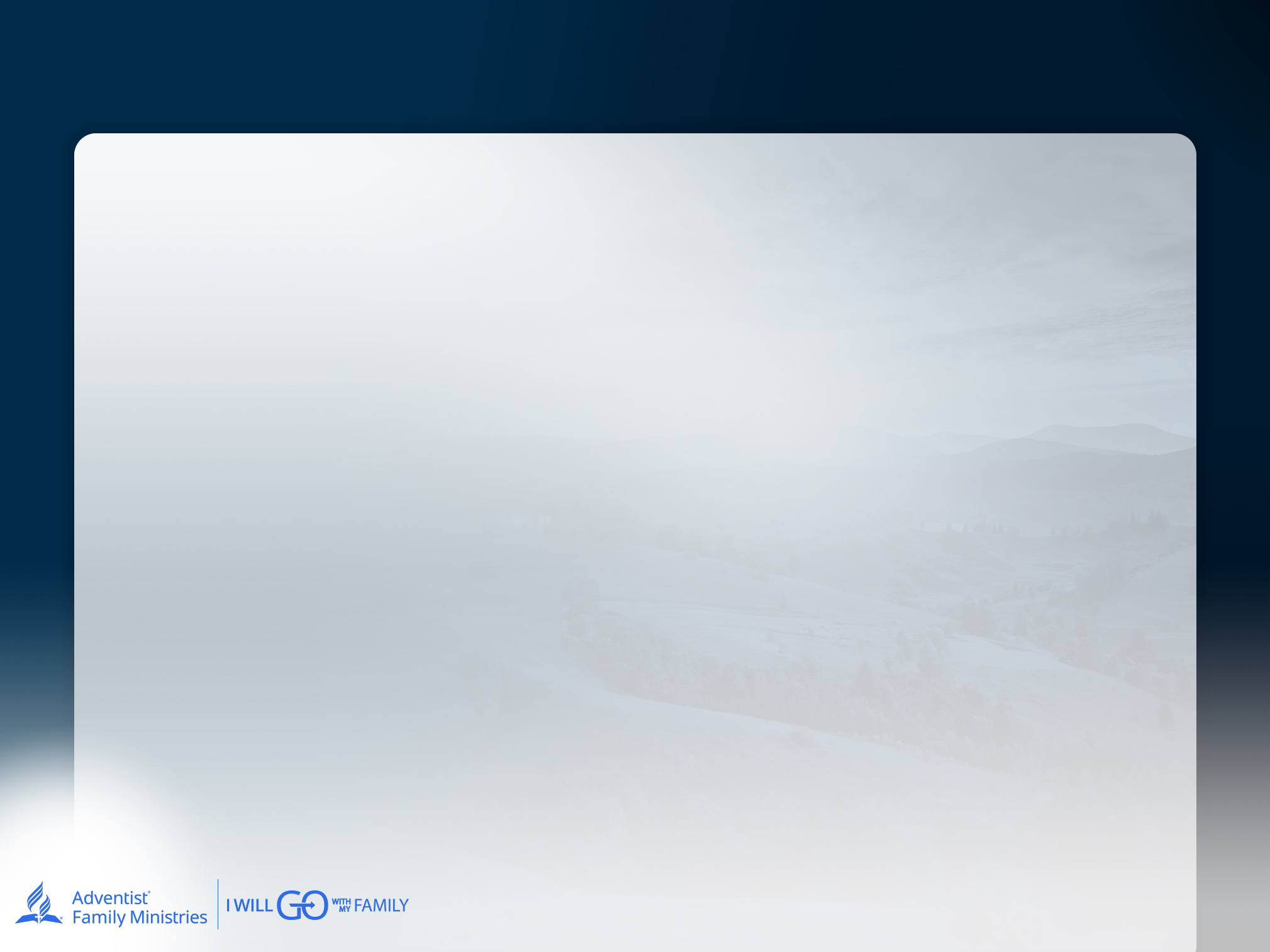 БИБЛЕЙСКОЕ ВДОХНОВЕНИЕ:
«Дети мои! станем любить не словом или языком, но делом и истиною»
 (1 Иоанна 3:18).
 
«ибо дал нам Бог духа не боязни, но силы и любви и целомудрия»
(2 Тимофея 1:7).
 
«Сам же Господь мира да даст вам мир всегда во всем. Господь со всеми вами!» (2 Фессалоникийцам 3:16).
ВЫДЕЛЯТЬ ВРЕМЯ ДЛЯ ОТДЫХА: 70 СПОСОБОВ ПОМОЧЬ РЕБЕНКУ С ДИСРЕГУЛЯЦИЕЙ УСПОКОИТЬ ВЕГЕТАТИВНУЮ НЕРВНУЮ СИСТЕМУ
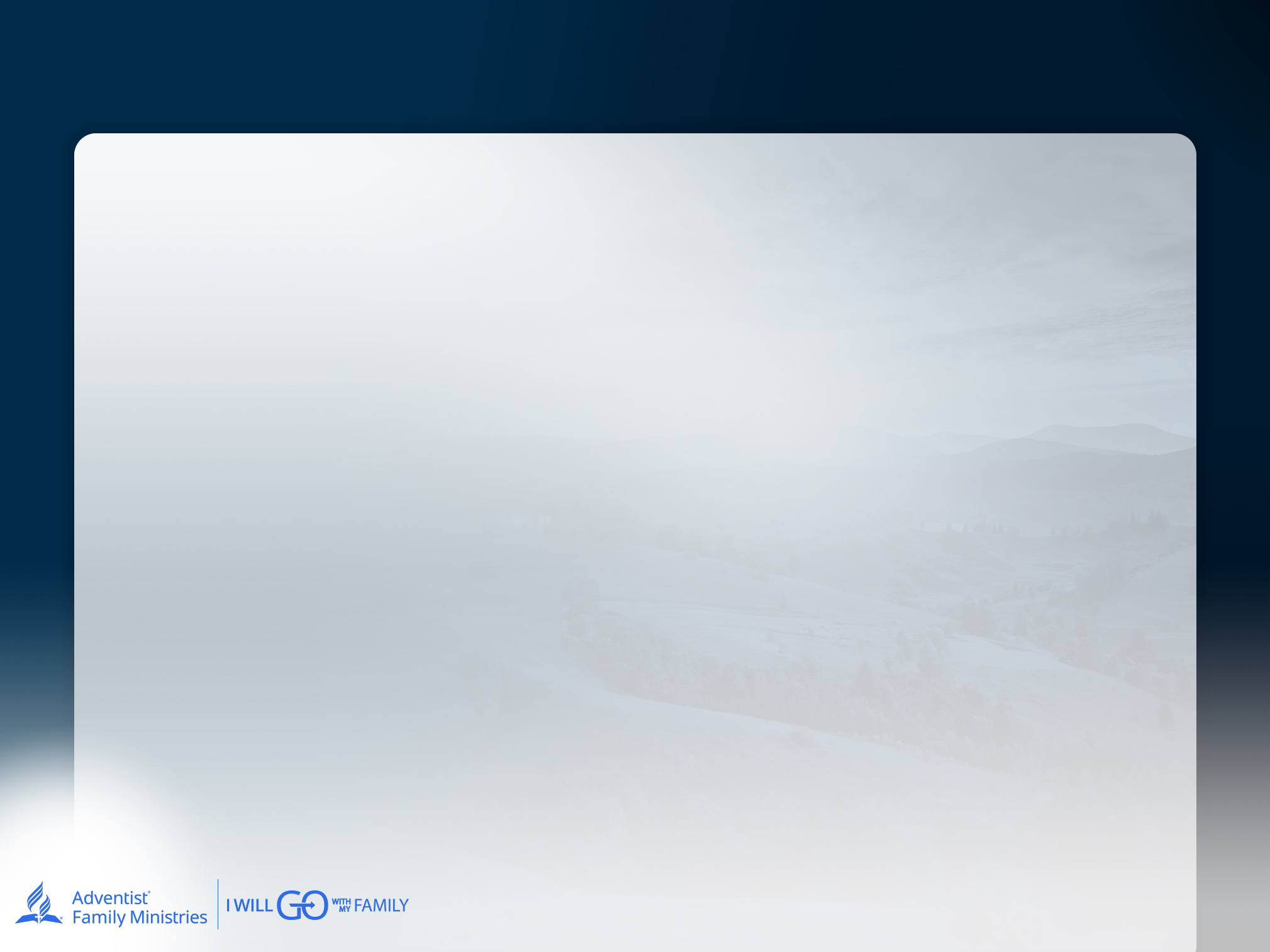 БИБЛЕЙСКОЕ ВДОХНОВЕНИЕ:
«Спокойно ложусь я и сплю, ибо Ты, Господи, един даешь мне жить в безопасности» (Псалтирь 4:9).
 
«Возложи на Господа заботы твои, и Он поддержит тебя. Никогда не даст Он поколебаться праведнику» (Псалтирь 54:23).
ВЫДЕЛЯТЬ ВРЕМЯ ДЛЯ ОТДЫХА: 70 СПОСОБОВ ПОМОЧЬ РЕБЕНКУ С ДИСРЕГУЛЯЦИЕЙ УСПОКОИТЬ ВЕГЕТАТИВНУЮ НЕРВНУЮ СИСТЕМУ
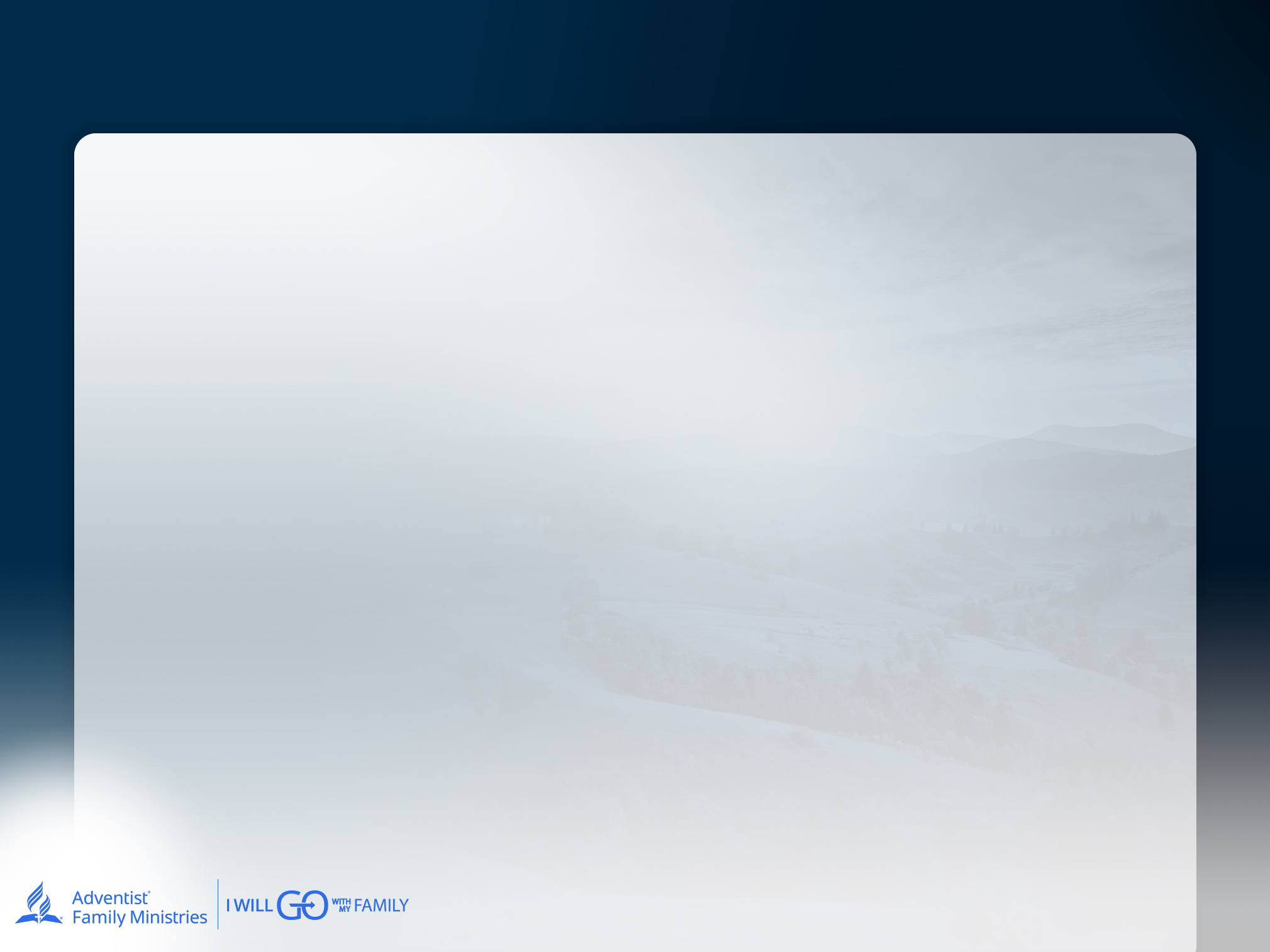 НАБОР ПРЕДМЕТОВ, КОТОРЫЕ ПОМОГУТ ЕМУ УСПОКОИТЬСЯ
Соберите в одном месте предметы, которые способствуют включению некоторых из предпочитаемых ребенком сенсорных ощущений.
Вместе с ребенком создайте набор предметов, которые помогут ему успокоиться.
Проверяйте и практикуйте эти действия с ребенком, когда он не находится в стрессе.
ВЫДЕЛЯТЬ ВРЕМЯ ДЛЯ ОТДЫХА: 70 СПОСОБОВ ПОМОЧЬ РЕБЕНКУ С ДИСРЕГУЛЯЦИЕЙ УСПОКОИТЬ ВЕГЕТАТИВНУЮ НЕРВНУЮ СИСТЕМУ
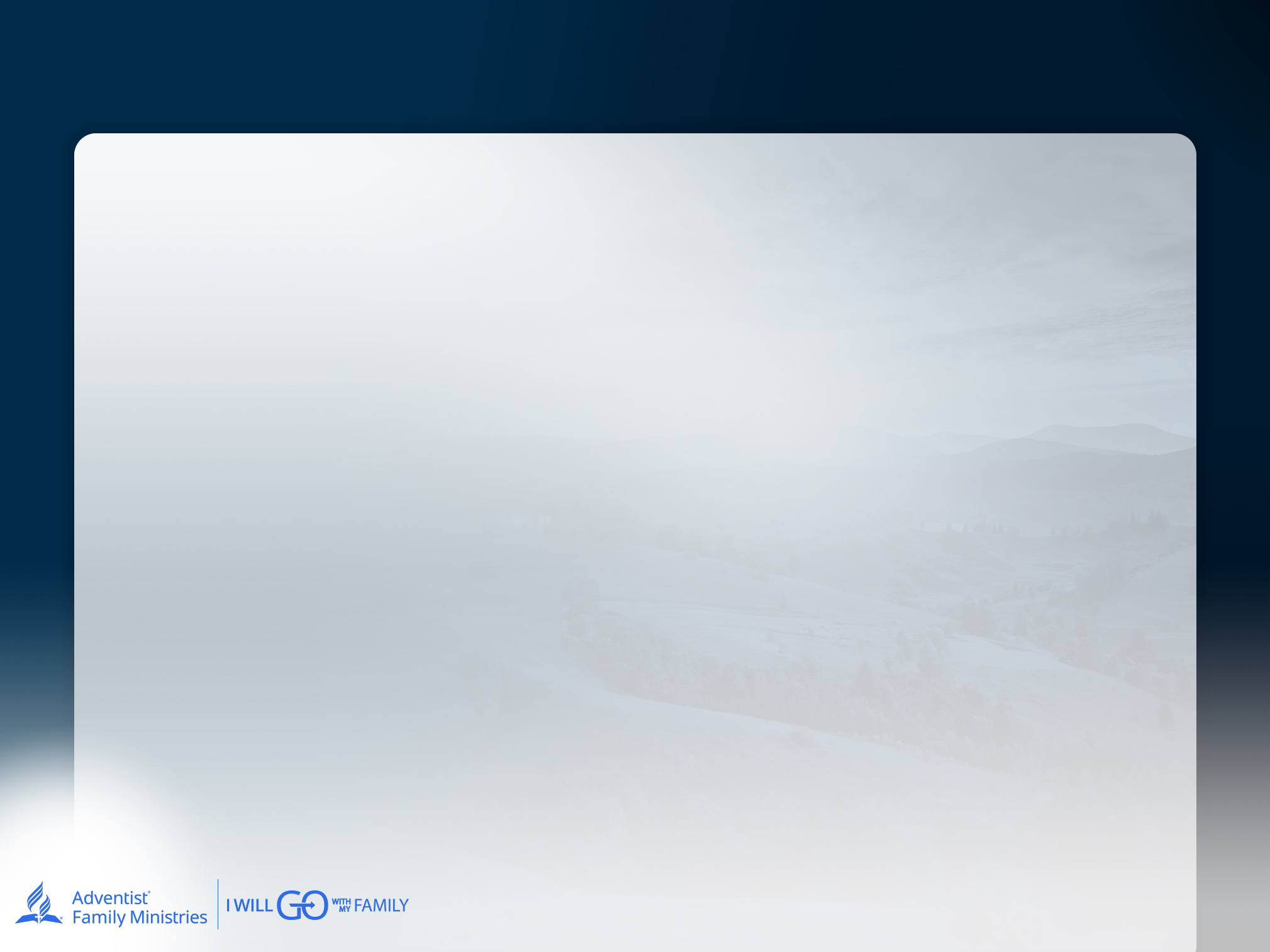 РАЗМЫШЛЕНИЯ В ГРУППЕ
Обсуждения в группах:

Что вам показалось наиболее полезным?
Что бы вы включили в набор предметов, которые помогут вашему ребенку успокоиться?
ВЫДЕЛЯТЬ ВРЕМЯ ДЛЯ ОТДЫХА: 70 СПОСОБОВ ПОМОЧЬ РЕБЕНКУ С ДИСРЕГУЛЯЦИЕЙ УСПОКОИТЬ ВЕГЕТАТИВНУЮ НЕРВНУЮ СИСТЕМУ
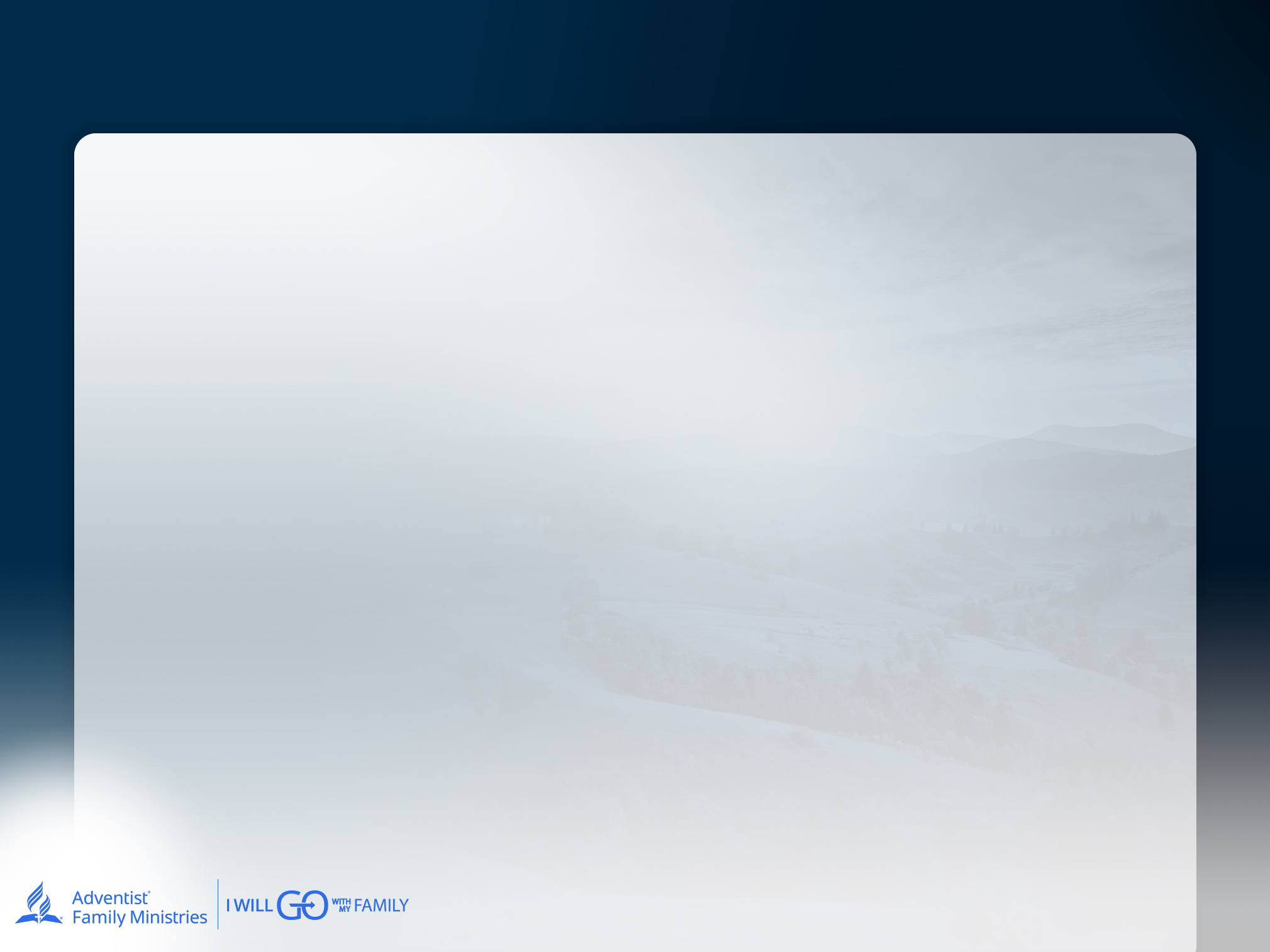 ИНТЕРНЕТ-РЕСУРСЫ
ПОТЕНЦИАЛЬНЫЕ ИНТЕРНЕТ-РЕСУРСЫ 
ДЛЯ РАССМОТРЕНИЯ:

https://beacons.ai/drbeckyatgoodinside

https://www.instagram.com/drbeckyatgoodinside/?hl=en

https://drdansiegel.com/book/the-whole-brain-child/
ВЫДЕЛЯТЬ ВРЕМЯ ДЛЯ ОТДЫХА: 70 СПОСОБОВ ПОМОЧЬ РЕБЕНКУ С ДИСРЕГУЛЯЦИЕЙ УСПОКОИТЬ ВЕГЕТАТИВНУЮ НЕРВНУЮ СИСТЕМУ
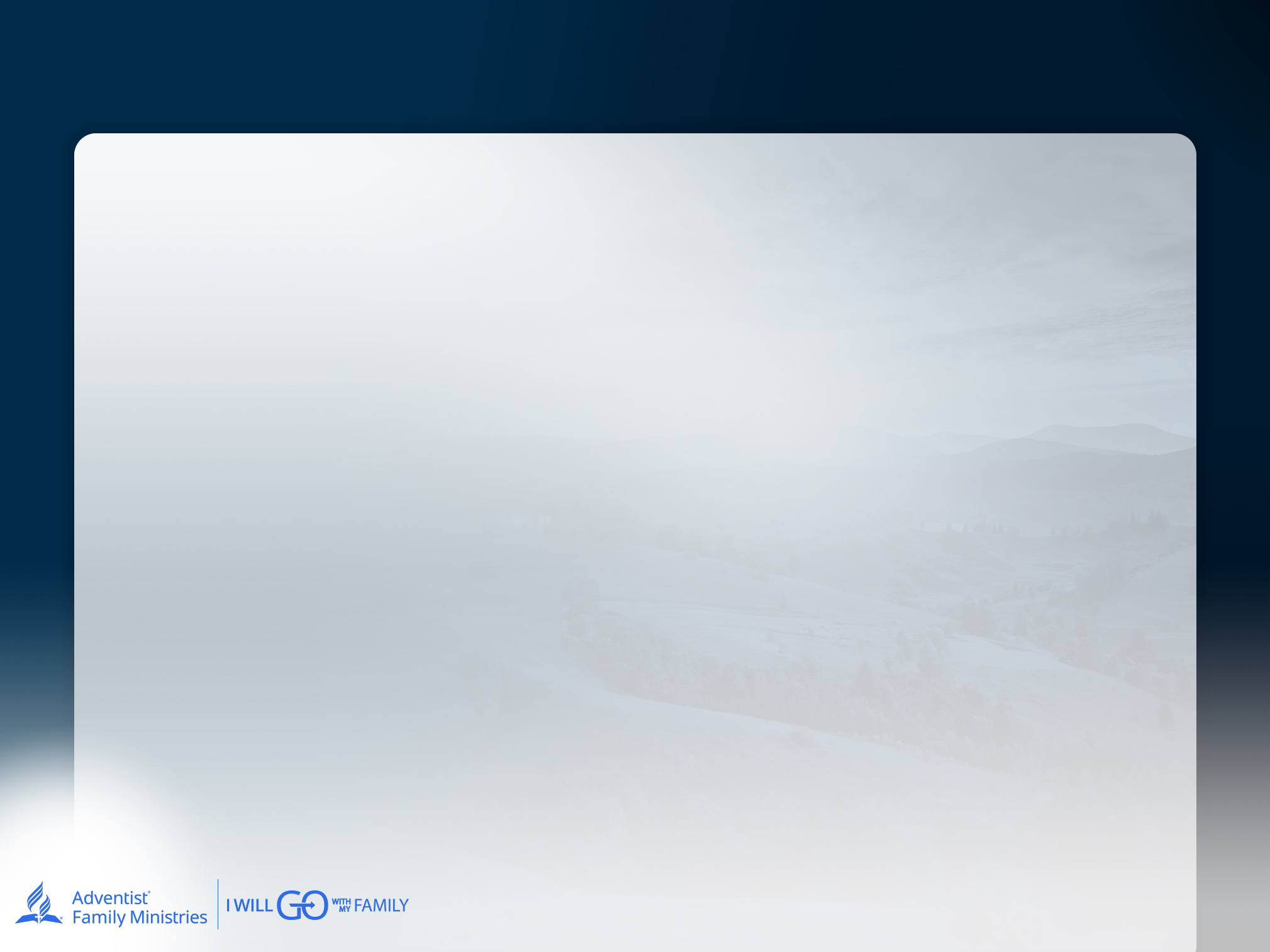 ССЫЛКИ
Beauchaine, T. P. (2012). Physiological markers of emotional and behavioral dysregulation in externalizing psychopathology. Monographs of the Society for Research in Child Development, 77(2), 79.
Biel, L., & Peske, N. (2009). Raising a sensory smart child: The definitive handbook for helping your child with sensory processing issues. Penguin.
Bowie, B. H. (2010). Emotion regulation related to children's future externalizing and internalizing behaviors. Journal of Child and Adolescent Psychiatric Nursing, 23(2), 74-83.
Brobeck, E., Marklund, B., Haraldsson, K., & Berntsson, L. (2007). Stress in children: how fifth‐year pupils experience stress in everyday life. Scandinavian Journal of Caring Sciences, 21(1), 3-9.
Cabecinha-Alati, S., O’Hara, G., Kennedy, H., & Montreuil, T. (2020). Parental emotion socialization and adult outcomes: the relationships between parental supportiveness, emotion regulation, and trait anxiety. Journal of Adult Development, 27, 268-280.
Camarata, S., Miller, L. J., & Wallace, M. T. (2020). Evaluating sensory integration/sensory processing treatment: issues and analysis. Frontiers in Integrative Neuroscience, 14, 556660.
Carrère, S., & Bowie, B. H. (2012). Like parent, like child: Parent and child emotion dysregulation. Archives of Psychiatric Nursing, 26(3), e23-e30.
Cascio, C. J., Lorenzi, J., & Baranek, G. T. (2016). Self-reported pleasantness ratings and examiner-coded defensiveness in response to touch in children with ASD: effects of stimulus material and bodily location. Journal of Autism and Developmental Disorders, 46, 1528-1537.
Cole, P. M., Michel, M. K., & Teti, L. O. D. (1994). The development of emotion regulation and dysregulation: A clinical perspective. Monographs of the Society for Research in Child Development, 73-100.
ВЫДЕЛЯТЬ ВРЕМЯ ДЛЯ ОТДЫХА: 70 СПОСОБОВ ПОМОЧЬ РЕБЕНКУ С ДИСРЕГУЛЯЦИЕЙ УСПОКОИТЬ ВЕГЕТАТИВНУЮ НЕРВНУЮ СИСТЕМУ
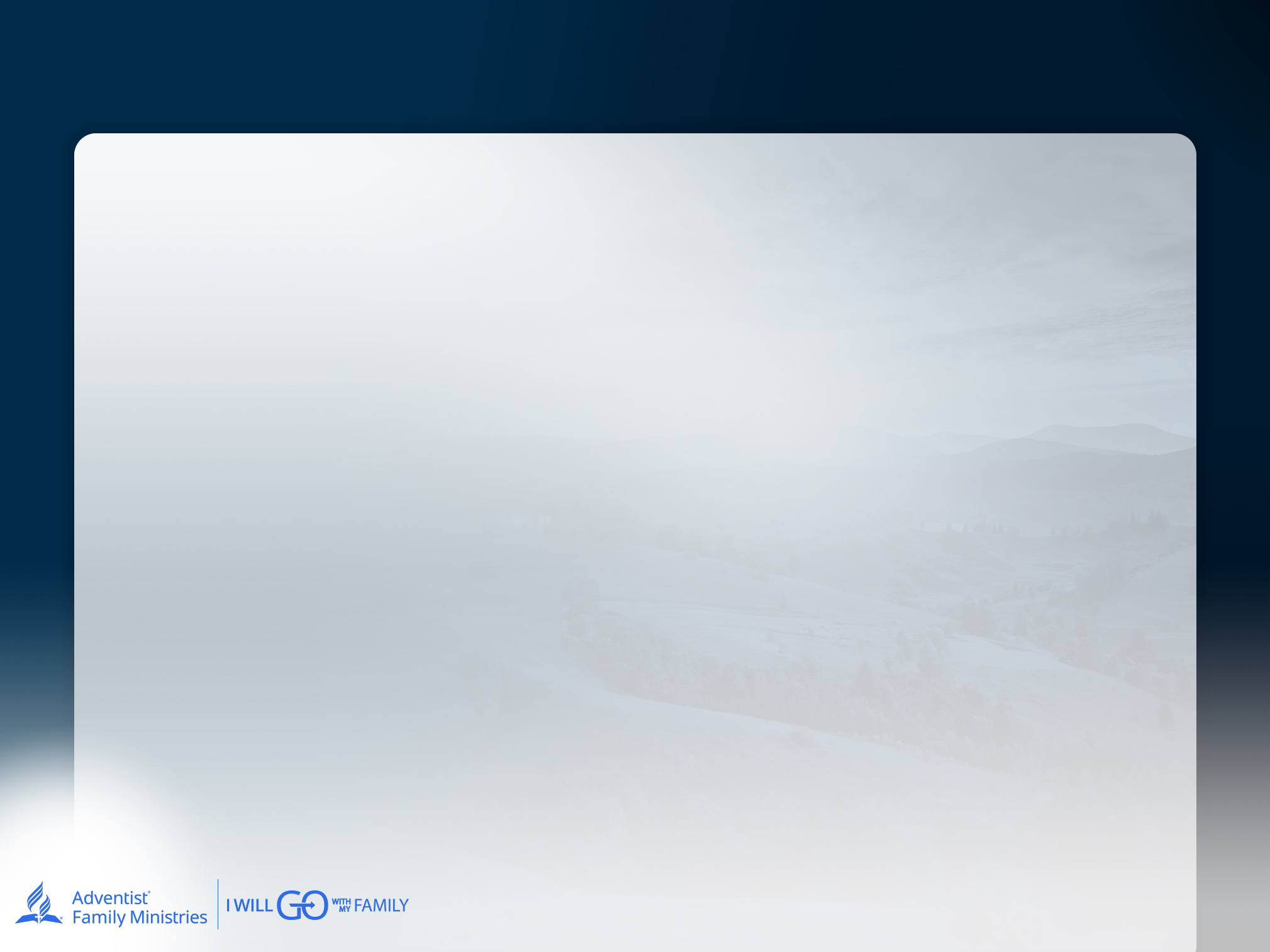 ССЫЛКИ
Cummings, E. M. (1994). Marital conflict and children's functioning. Social Development, 3(1), 16-36.
Delahooke, M. (2022). Brain-body parenting: How to stop managing behavior and start raising joyful, resilient kids. Harper Collins.
Dunn, W. (2007). Supporting children to participate successfully in everyday life by using sensory processing knowledge. Infants & Young Children, 20(2), 84-101.
Elbers, J., Jaradeh, S., Yeh, A. M., & Golianu, B. (2018). Wired for threat: clinical features of nervous system dysregulation in 80 children. Pediatric Neurology, 89, 39-48.
Epel, E. S., Crosswell, A. D., Mayer, S. E., Prather, A. A., Slavich, G. M., Puterman, E., & Mendes, W. B. (2018). More than a feeling: A unified view of stress measurement for population science. Frontiers in Neuroendocrinology, 49, 146-169.
Erdmann, K. A., & Hertel, S. (2019). Self-regulation and co-regulation in early childhood–development, assessment and supporting factors. Metacognition and Learning, 14, 229-238.
Ersan, Ceyhun. "Physical aggression, relational aggression and anger in preschool children: The mediating role of emotion regulation." The Journal of General Psychology 147, no. 1 (2020): 18-42.
Evans, G. W., & Kim, P. (2007). Childhood poverty and health: Cumulative risk exposure and stress dysregulation. Psychological Science, 18(11), 953-957.
Freeman, R., & Chapleau, M. W. (2013). Testing the autonomic nervous system. Handbook of Clinical Neurology, 115, 115-136.
Glei, D. A., Goldman, N., Chuang, Y. L., & Weinstein, M. (2007). Do chronic stressors lead to physiological dysregulation? Testing the theory of allostatic load. Psychosomatic Medicine, 69(8), 769-776.
ВЫДЕЛЯТЬ ВРЕМЯ ДЛЯ ОТДЫХА: 70 СПОСОБОВ ПОМОЧЬ РЕБЕНКУ С ДИСРЕГУЛЯЦИЕЙ УСПОКОИТЬ ВЕГЕТАТИВНУЮ НЕРВНУЮ СИСТЕМУ
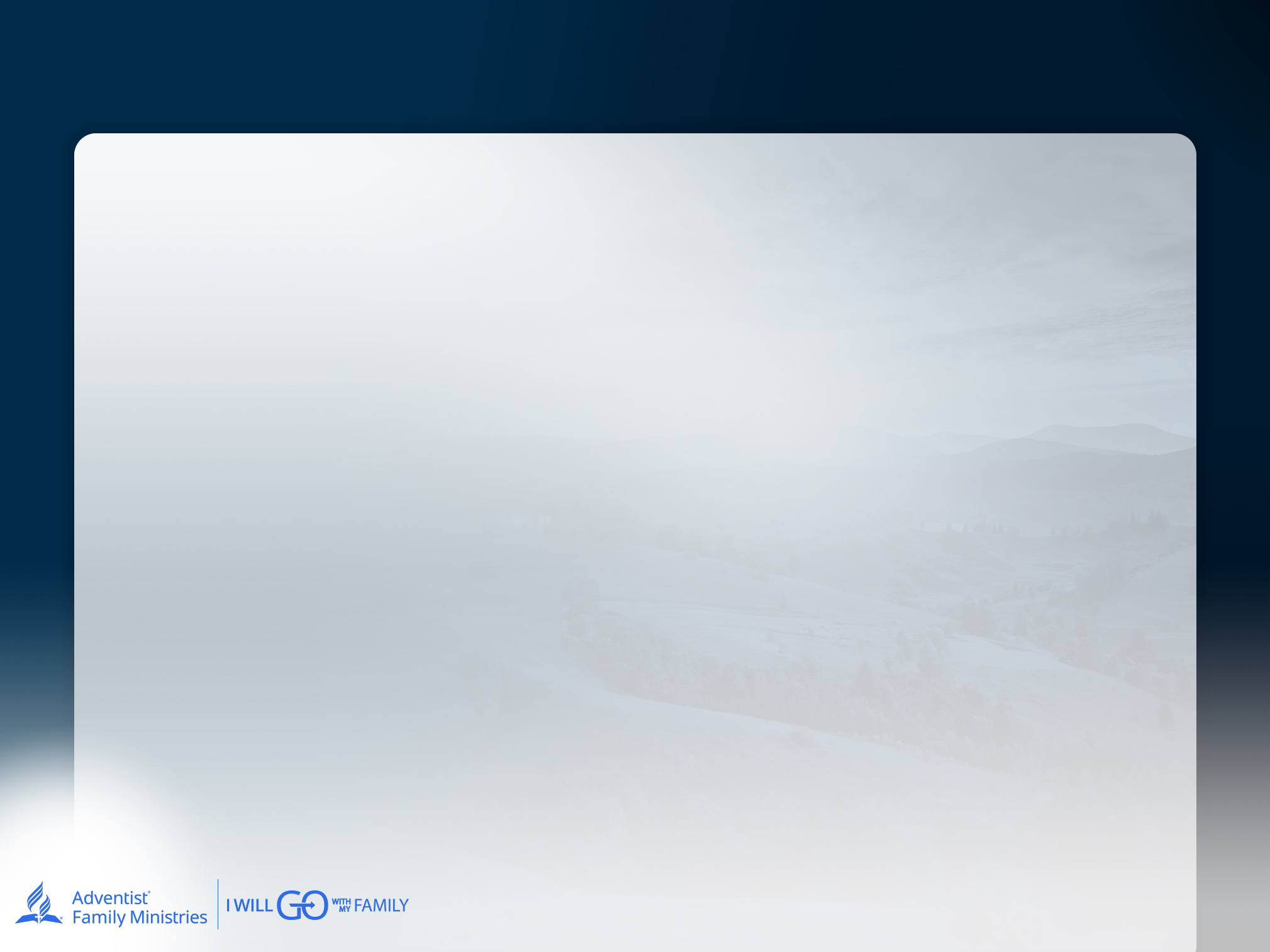 ССЫЛКИ
Hatherly, K., Stienwandt, S., Salisbury, M. R., Roos, L. E., & Fisher, P. A. (2023). Routines as a protective factor for emerging mental health and behavioral problems in children with neurodevelopmental delays. Advances in Neurodevelopmental Disorders, 7(1), 35-45.
Joosen, K. J., Mesman, J., Bakermans-Kranenburg, M. J., & van IJzendoorn, M. H. (2013). Maternal overreactive sympathetic nervous system responses to repeated infant crying predicts risk for impulsive harsh discipline of infants. Child Maltreatment, 18(4), 252-263.
Keluskar, J., Reicher, D., Gorecki, A., Mazefsky, C., & Crowell, J. A. (2021). Understanding, assessing, and intervening with emotion dysregulation in autism spectrum disorder: a developmental perspective. Child and Adolescent Psychiatric Clinics, 30(2), 335-348.
Lampert, R., Tuit, K., Hong, K. I., Donovan, T., Lee, F., & Sinha, R. (2016). Cumulative stress and autonomic dysregulation in a community sample. Stress, 19(3), 269-279.
Liu, J. (2004). Childhood externalizing behavior: Theory and implications. Journal of Child and Adolescent Psychiatric Nursing, 17(3), 93-103.
Liu, J., Chen, X., & Lewis, G. (2011). Childhood internalizing behaviour: analysis and implications. Journal of Psychiatric and Mental Health Nursing, 18(10), 884-894.
Low, P. A. (1993). Autonomic nervous system function. Journal of Clinical Neurophysiology, 10(1), 14-27.
Low, P. A. (Ed.). (2011). Primer on the autonomic nervous system. Academic Press.
Lynch, S. A., & Simpson, C. G. (2004). Sensory processing: Meeting individual needs using the seven senses. Young Exceptional Children, 7(4), 2-9.
ВЫДЕЛЯТЬ ВРЕМЯ ДЛЯ ОТДЫХА: 70 СПОСОБОВ ПОМОЧЬ РЕБЕНКУ С ДИСРЕГУЛЯЦИЕЙ УСПОКОИТЬ ВЕГЕТАТИВНУЮ НЕРВНУЮ СИСТЕМУ
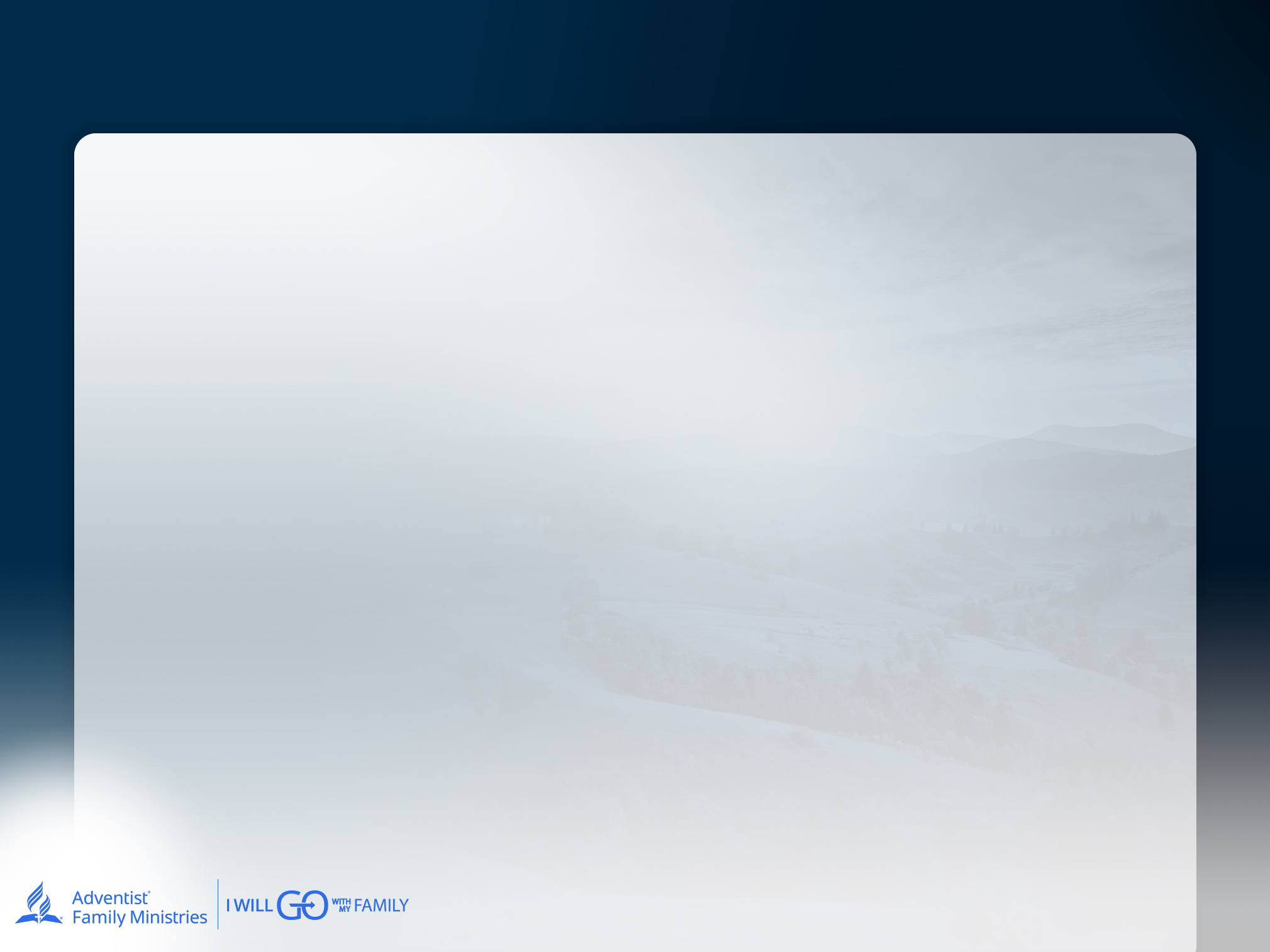 ССЫЛКИ
Malik-Hasbrook, J. (2023). A Kids Book About Nervous System Regulation. A Kids Co.
McCorry, L. K. (2007). Physiology of the autonomic nervous system. American Journal of Pharmaceutical Education, 71(4).
McLaughlin, K. A., Sheridan, M. A., Alves, S., & Mendes, W. B. (2014). Child maltreatment and autonomic nervous system reactivity: Identifying dysregulated stress reactivity patterns by using the biopsychosocial model of challenge and threat. Psychosomatic Medicine, 76(7), 538-546.
Mouton-Odum, S., & Golomb, R. G. (2021). Helping Your Child with Sensory Regulation: Skills to Manage the Emotional and Behavioral Components of Your Child's Sensory Processing Challenges. New Harbinger Publications.
Musser, E. D., Backs, R. W., Schmitt, C. F., Ablow, J. C., Measelle, J. R., & Nigg, J. T. (2011). Emotion regulation via the autonomic nervous system in children with attention-deficit/hyperactivity disorder (ADHD). Journal of Abnormal Child Psychology, 39, 841-852.
Paley, B., & Hajal, N. J. (2022). Conceptualizing emotion regulation and co-regulation as family-level phenomena. Clinical Child and Family Psychology Review, 25(1), 19-43.
Porges, S. W. (2009). The polyvagal theory: new insights into adaptive reactions of the autonomic nervous system. Cleveland Clinic Journal of Medicine, 76 (Suppl 2), S86.
Quiñones-Camacho, L. E., & Davis, E. L. (2019). Emotion regulation strategy knowledge moderates the link between cumulative stress and anxiety symptoms in childhood. International Journal of Behavioral Development, 43(4), 369-374.
Schulz, S. E., & Stevenson, R. A. (2019). Sensory hypersensitivity predicts repetitive behaviours in autistic and typically-developing children. Autism, 23(4), 1028-1041
ВЫДЕЛЯТЬ ВРЕМЯ ДЛЯ ОТДЫХА: 70 СПОСОБОВ ПОМОЧЬ РЕБЕНКУ С ДИСРЕГУЛЯЦИЕЙ УСПОКОИТЬ ВЕГЕТАТИВНУЮ НЕРВНУЮ СИСТЕМУ
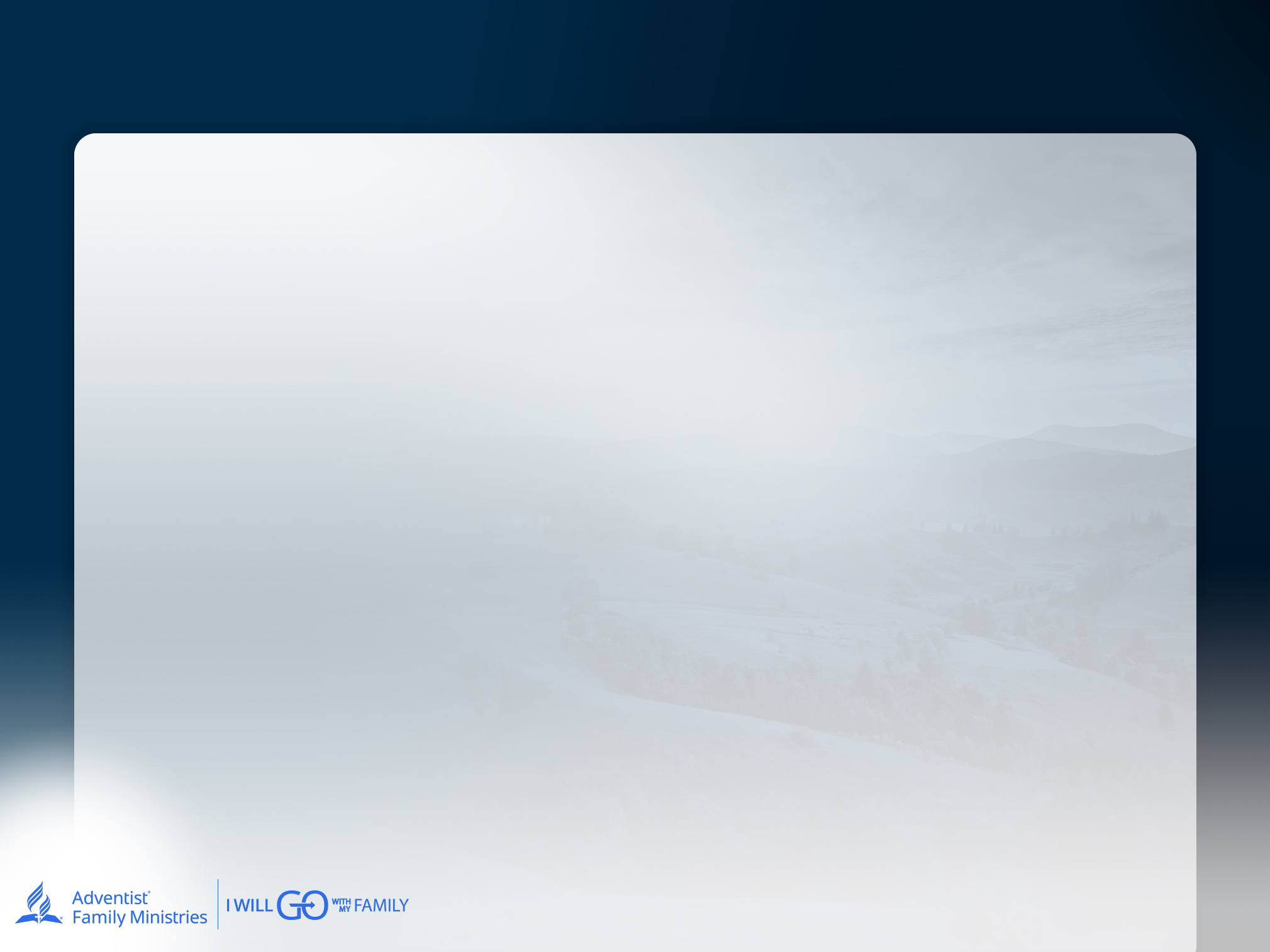 ССЫЛКИ
Stelter, R. L., & Halberstadt, A. G. (2011). The interplay between parental beliefs about children's emotions and parental stress impacts children's attachment security. Infant and Child Development, 20(3), 272-287.
Rapport, M. D., Denney, C. B., Chung, K. M., & Hustace, K. (2001). Internalizing behavior problems and scholastic achievement in children: Cognitive and behavioral pathways as mediators of outcome. Journal of Clinical Child Psychology, 30(4), 536-551.
Rothenberg, W. A., Lansford, J. E., Al‐Hassan, S. M., Bacchini, D., Bornstein, M. H., Chang, L., ... & Peña Alampay, L. (2020). Examining effects of parent warmth and control on internalizing behavior clusters from age 8 to 12 in 12 cultural groups in nine countries. Journal of Child Psychology and Psychiatry, 61(4), 436-446.
Rutherford, H. J., Wallace, N. S., Laurent, H. K., & Mayes, L. C. (2015). Emotion regulation in parenthood. Developmental Review, 36, 1-14.
Smith, C. U. M. (2008). Biology of sensory systems. John Wiley & Sons.
Taylor, S. E. (2006). Tend and befriend: Biobehavioral bases of affiliation under stress. Current Directions in Psychological Science, 15(6), 273-277.
Thompson, S. D., & Raisor, J. M. (2013). Meeting the sensory needs of young children. Young Children, 68(2), 34.
Tomchek, S. D., & Dunn, W. (2007). Sensory processing in children with and without autism: a comparative study using the short sensory profile. The American Journal of Occupational Therapy, 61(2), 190-200.
ВЫДЕЛЯТЬ ВРЕМЯ ДЛЯ ОТДЫХА: 70 СПОСОБОВ ПОМОЧЬ РЕБЕНКУ С ДИСРЕГУЛЯЦИЕЙ УСПОКОИТЬ ВЕГЕТАТИВНУЮ НЕРВНУЮ СИСТЕМУ
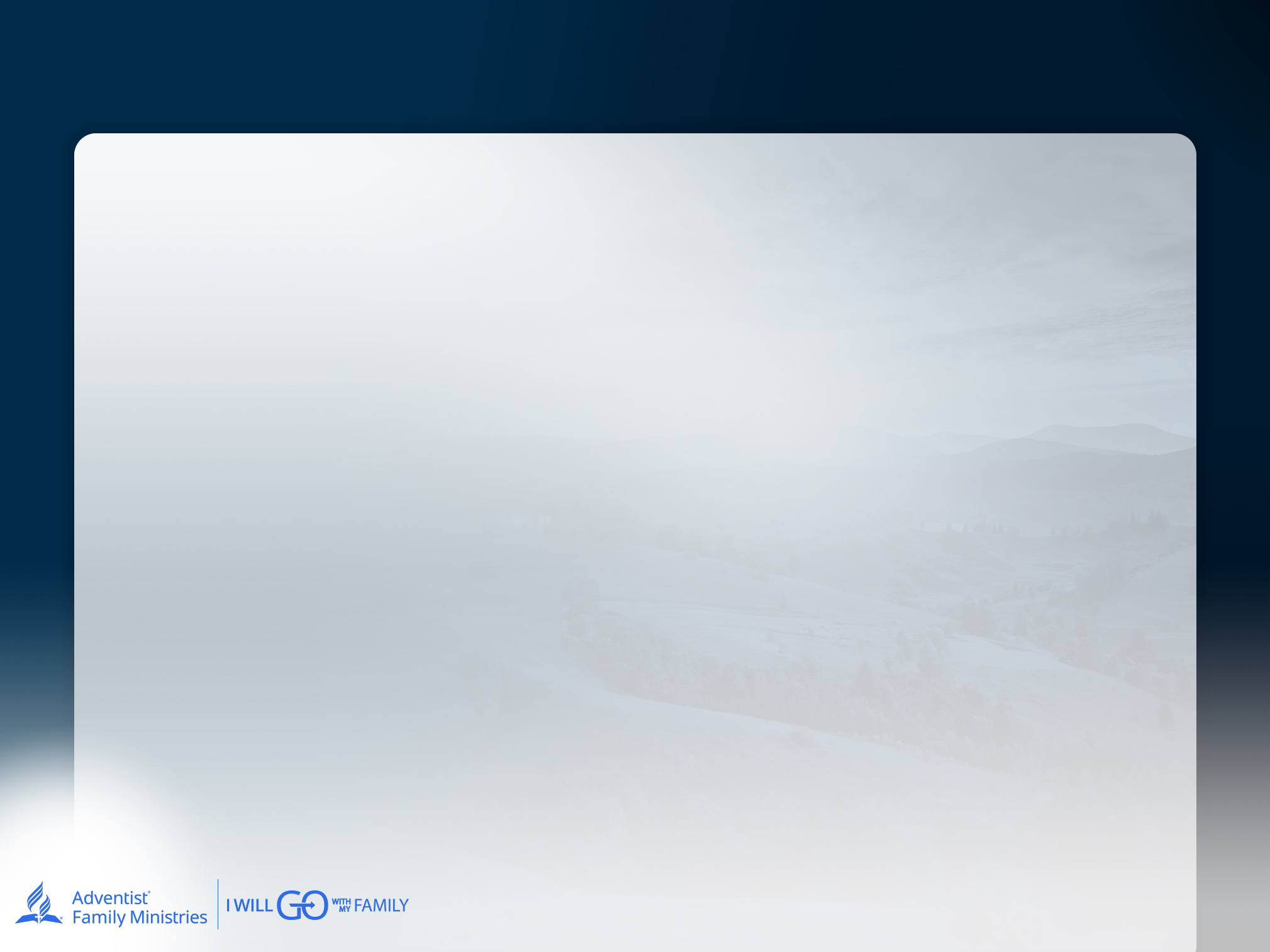 ССЫЛКИ
Watling, R. L., Deitz, J., & White, O. (2001). Comparison of Sensory Profile scores of young children with and without autism spectrum disorders. The American Journal of Occupational Therapy, 55(4), 416-423.
Yack, E., Sutton, S., & Aquilla, P. (2002). Building bridges through sensory integration. Future Horizons.
Zeman, J., Shipman, K., & Suveg, C. (2002). Anger and sadness regulation: Predictions to internalizing and externalizing symptoms in children. Journal of Clinical Child and Adolescent Psychology, 31(3), 393-398.
Zimmer-Gembeck, M. J., Rudolph, J., Kerin, J., & Bohadana-Brown, G. (2022). Parent emotional regulation: A meta-analytic review of its association with parenting and child adjustment. International Journal of Behavioral Development, 46(1), 63-82
ВЫДЕЛЯТЬ ВРЕМЯ ДЛЯ ОТДЫХА: 70 СПОСОБОВ ПОМОЧЬ РЕБЕНКУ С ДИСРЕГУЛЯЦИЕЙ УСПОКОИТЬ ВЕГЕТАТИВНУЮ НЕРВНУЮ СИСТЕМУ
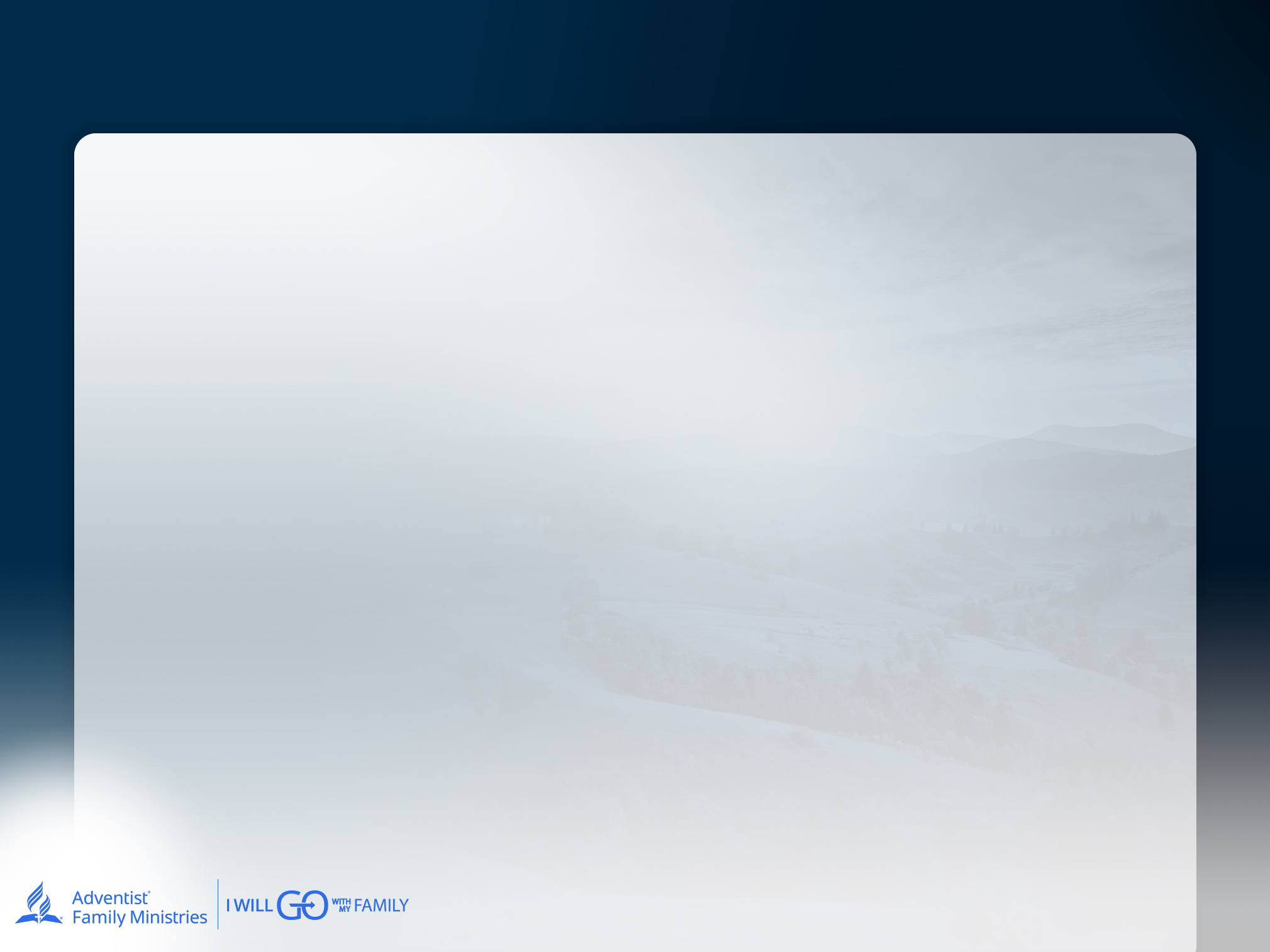 Авторы
Брайан Кафферки, кандидат наук, магистр богословия, специалист по семейным отношениям, доцент Школы поведенческого здоровья Университета Лома Линда, Калифорния, США.

Хизер Бисон, Докторская степень в области семейной психотерапии (DMFT), магистр, специалист по вопросам семьи и брака (LMFT), доцент кафедры семейных отношений, директор программы «Доктор супружеской и семейной терапии» в Школе поведенческого здоровья Университета Лома Линда, Калифорния, США.

Элизабет Джеймс, Докторская степень в области семейной психотерапии (DMFT), магистр, специалист по вопросам семьи и брака (LMFT), лицензированный профессиональный клинический консультант (LPCC) доцент кафедры консультирования и семейных отношений, координатор онлайн-программы «Магистр супружеской и семейной терапии» в Школе поведенческого здоровья Университета Лома Линда, Калифорния, США.
CREATING REST: 70 WAYS TO HELP A DYSREGULATED CHILD CALM THEIR AUTONOMIC NERVOUS SYSTEM
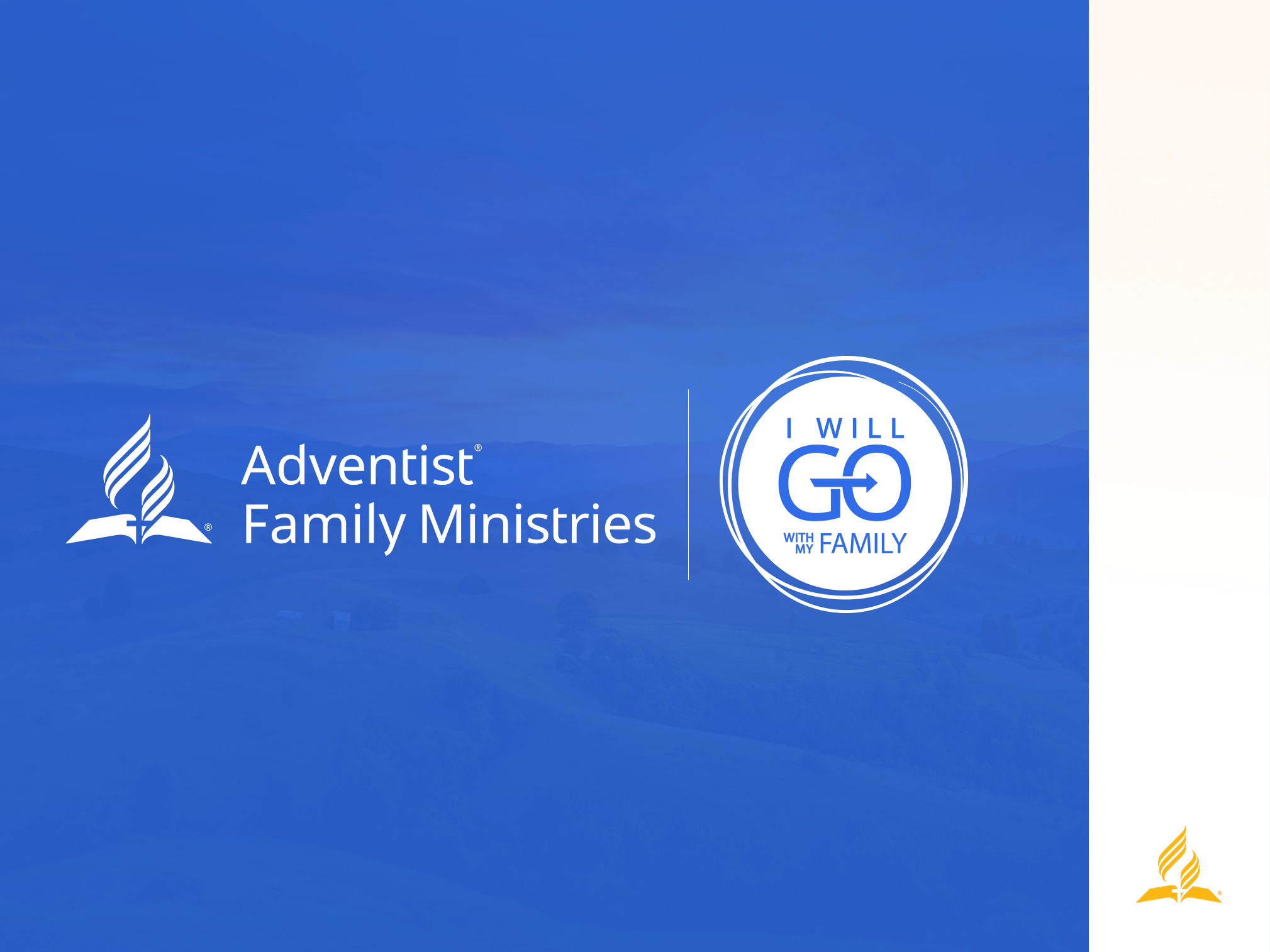